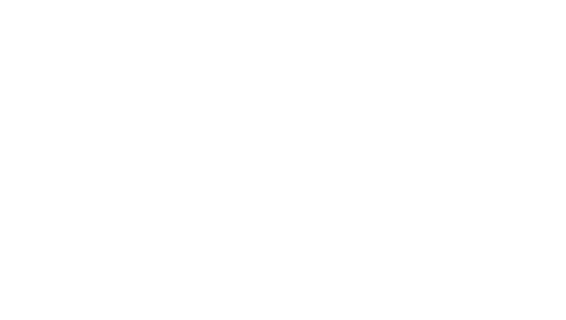 Allergic rhinitis, Sinusitis &  Asthma
Presented by :
Bana Jarah  Rahaf Aqarbeh  Rasha Hiyasat
Rayah Rawashdeh  Sara Bin Tareef  Dania Mubaideen
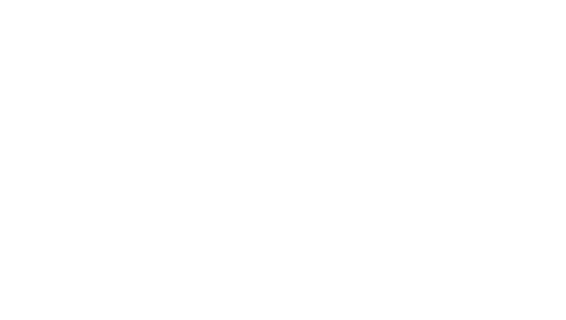 “Allergic Rhinitis “
Inflammatory disorder of nasal mucosa marked by nasal congestion,  sneezing,itching, rhinorrhea…… and may be triggered by many  allergens.

It is considered the most common allergic disease in children of all
ages .
Prevalence of Allergic Rhinitis
•
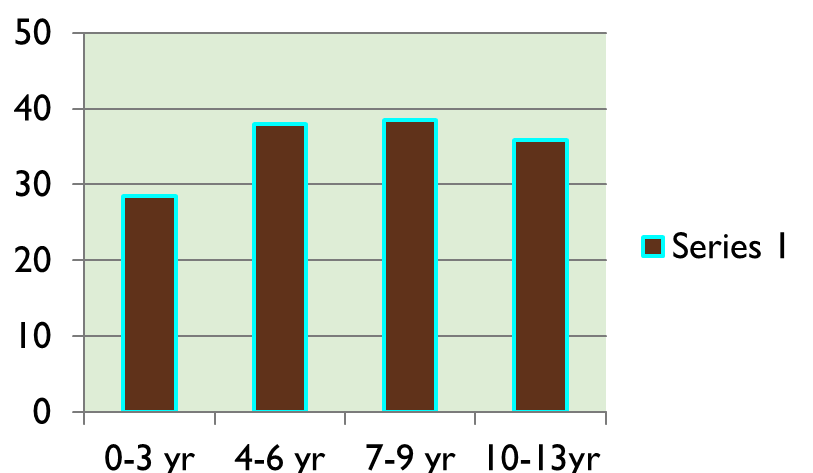 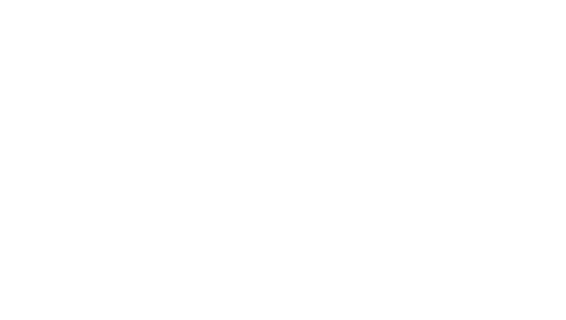 Clinical Presentation
Chronic OR Recurrent ( seasonal or followed by an  allergen exposure )
Severity :
:
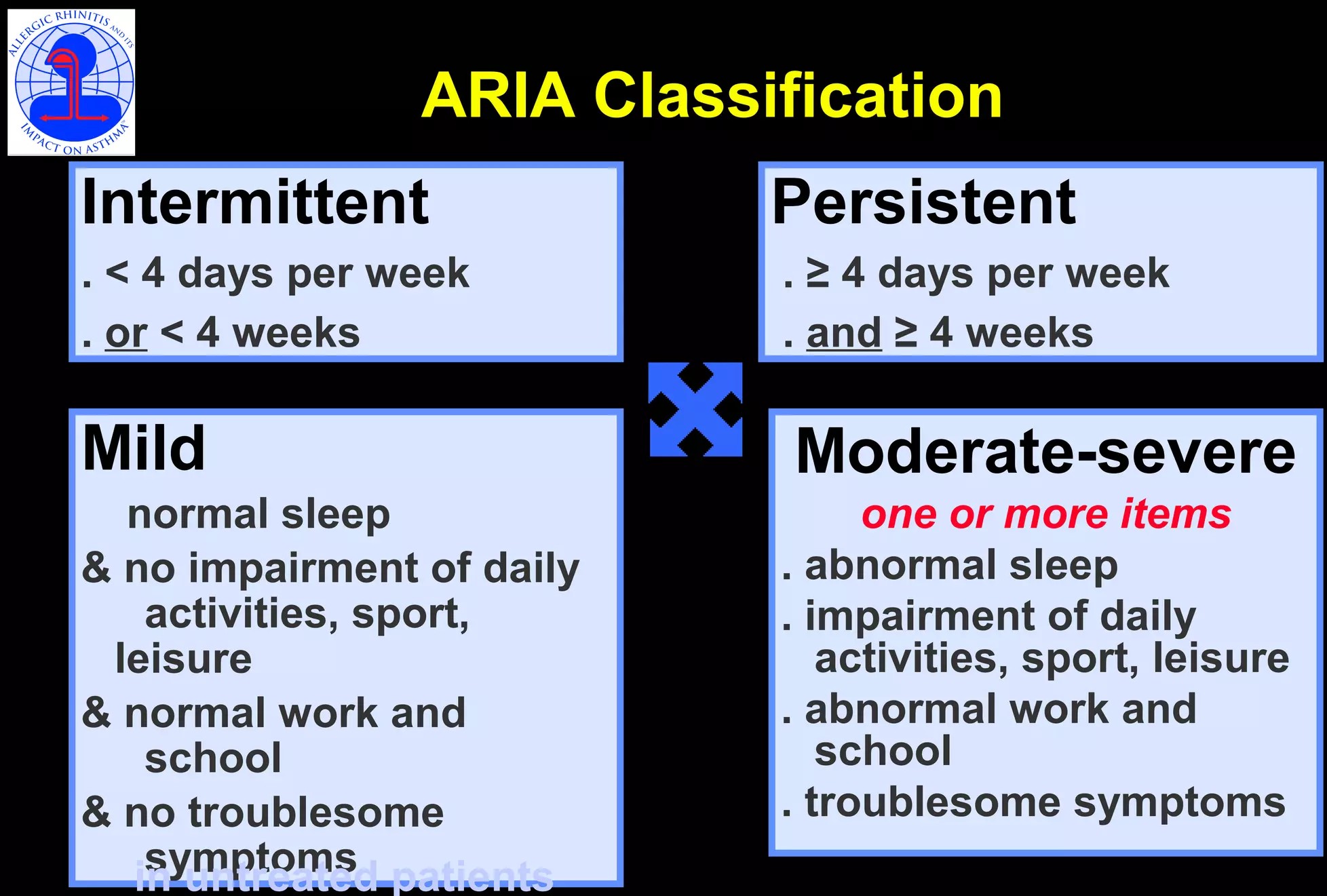 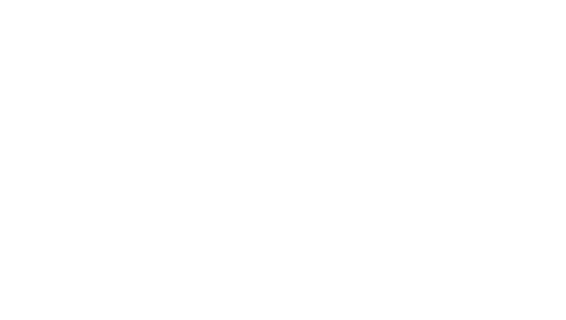 Clinical Presentation
Symptoms	Sneezing, rhinorrhea, obstruction of nasal  passage, snoring, headache & lacrimation.

Also, cough ( which is worse at night ).

Conjunctival, nasal and pharyngeal itching .
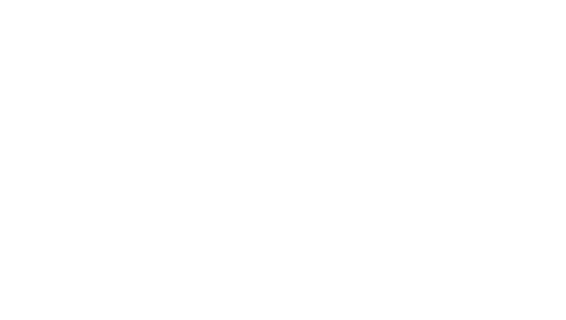 Clinical Presentation
Signs
Swollen nasal turbinates, puffy eyes, post nasal
drip & allergic shiners .
Nasal crease
Allergic shiners
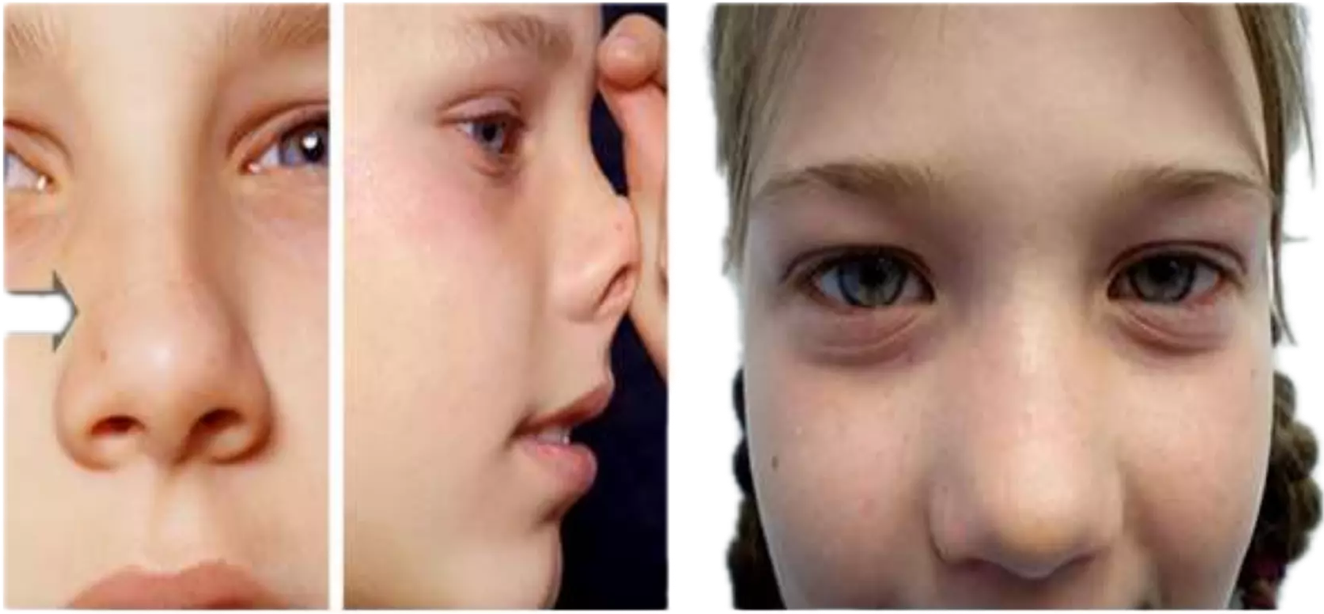 Treatment
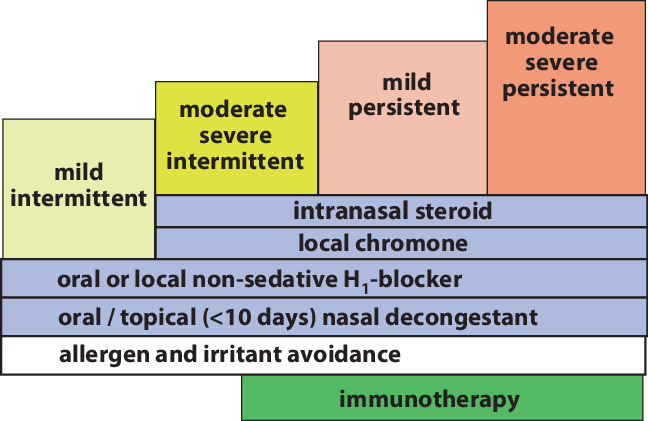 Treatment
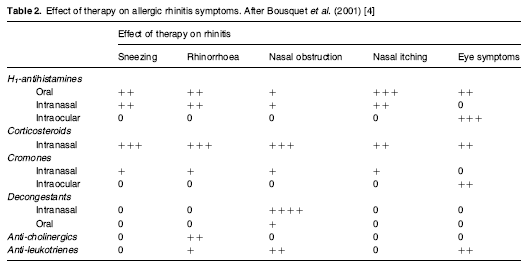 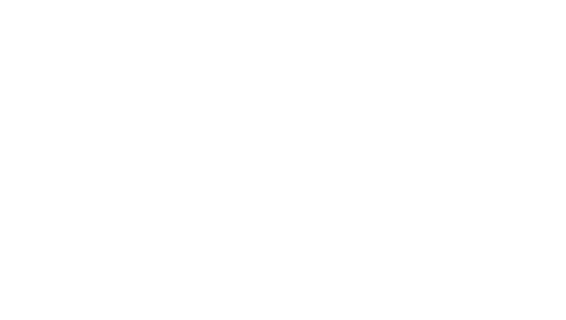 Link between asthma and allergic  rhinitis
Asthma prevelance is increased in allergic and non allergic  rhinitis.
Rhinitis may be considered a risk factor for asthma as 40% of  patients having AR may develop asthma .
While asthmatic patients almost always have rhinitis, up to 90%  of them .
So, the relationship between asthma and allergiec rhinitis is
bidirectional .
Link between asthma and allergic  rhinitis
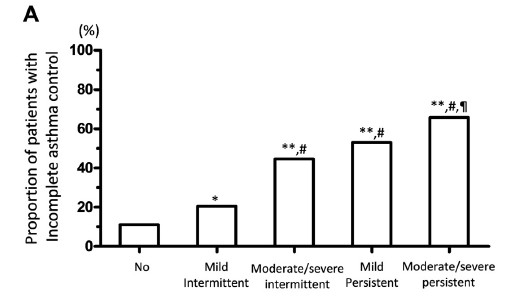 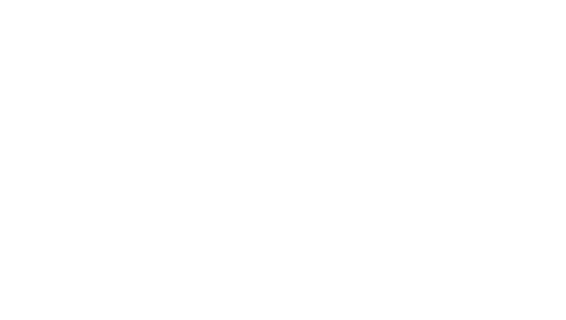 Review on effectiveness of AR therapies  in preventing progression to asthma
Antihistamines: good AR therapy, no significant effect on asthma.

•Nasal steroids: most effective AR therapy, improves concomitant asthma,
but no evidence it can prevent progression from AR to asthma.

•Montelukast: moderate effect on both asthma and AR, no evidence to
prevent progression from AR to asthma.

•Specific Immunotherapy; subcutaneous (SCIT) or sublingual (SLIT): effective  AR therapy, may improve concomitant asthma, both have promising  evidence in children and adults to prevent progression from AR to Asthma.
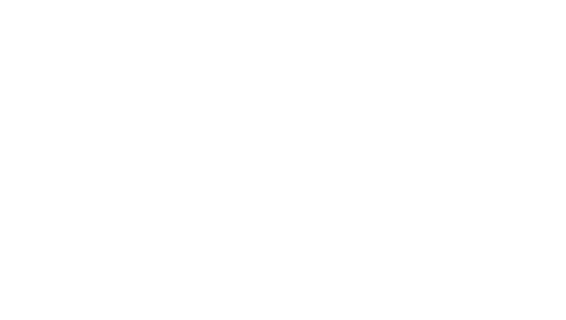 Summary
AR is quite common in children of all ages.

•AR is treated with antihistamines, nasal steroids and immunotherapy, short
courses of decongestants relieve symptoms.

•Asthma and AR are common co-morbidities with a bidirectional relationship.

•AR has a great impact on asthma, progression possibly controlled by
immunotherapy.
SINUSITIS
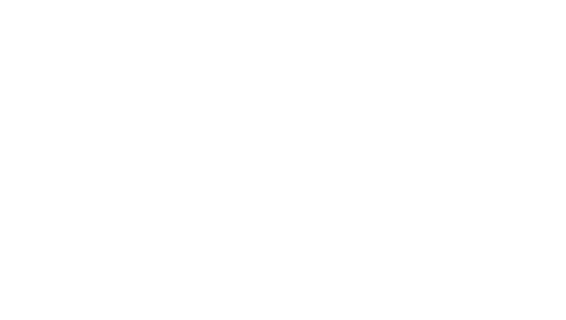 SINUSITIS
¾ is a common illness of childhood and adolescence.
¾ Classification :
¾ According to
¾	etiology :Viral , bacterial or fungal .
¾ duration : -Acute sinusitis :is defined by duration of <30 days
-subacute:	by duration of 1-3 months
- chronic	:by duration of longer than 3 months
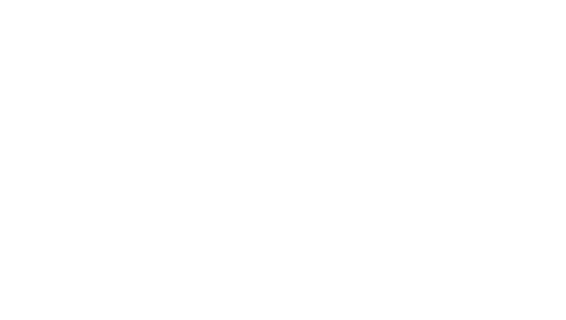 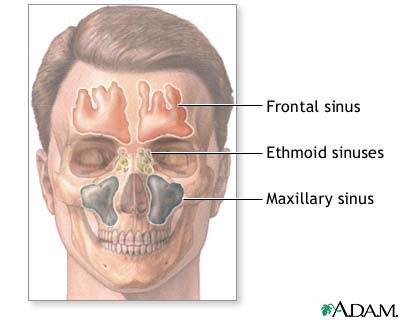 ¾ Typically the ethmoidal and  maxillary sinuses are present at  birth
¾ The maxillary sinuses were thought to  be not pneumatized until 4 yr of age,  modern studies prove they are open  and can get infected in infancy
¾ The sphenoidal sinuses are present  by 5 yr of age, whereas the frontal  sinuses begin development at age 7-8  yr and are not completely developed  until adolescence.
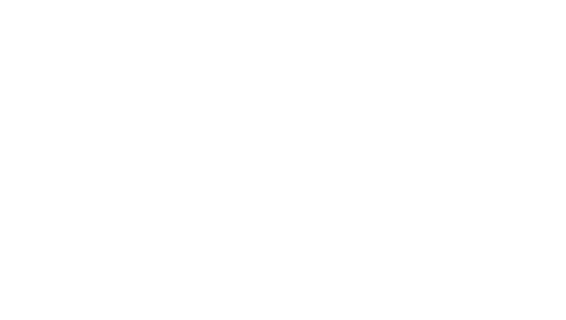 ETIOLOGY
¾ Acute bacterial sinusitis causes :
Streptococcus pneumoniae (~30%).
nontypeable Haemophilus influenzae (~20%) .
Moraxella catarrhalis (~20%).
¾
¾
¾
Approximately 50% of H. influenzae and 100% of M. catarrhalis are β-lactamase positive.
Approximately 25% of S. pneumoniae may be penicillin resistant.
H. influenzae, a- and β-hemolytic streptococci, M. catarrhalis, S. pneumoniae, and coagulase-negative  staphylococci are commonly recovered from children with chronic sinus disease. Anaerobes may  also play a role in chronic sinusitis
¾ Immunosuppression predisposes to severe fungal sinusitis.
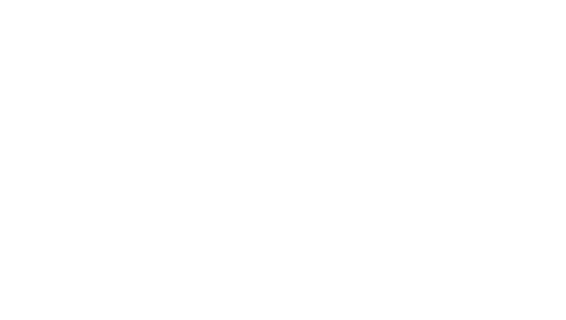 EPIDEMIOLOGY
¾ Acute bacterial sinusitis can occur at any age.
¾ Predisposing conditions include :
¾ viral upper respiratory tract infections.
¾ allergic rhinitis.
¾ cigarette smoke exposure.
¾ immune deficiencies particularly of antibody production (immunoglobulin IgG,
IgG subclasses, IgA), abnormalities of phagocyte function.
¾ cystic fibrosis .
¾ ciliary dysfunction.
¾ gastroesophageal reflux.
¾ anatomic defects (cleft palate), nasal polyps.
¾ nasal foreign bodies (including nasogastric tubes).
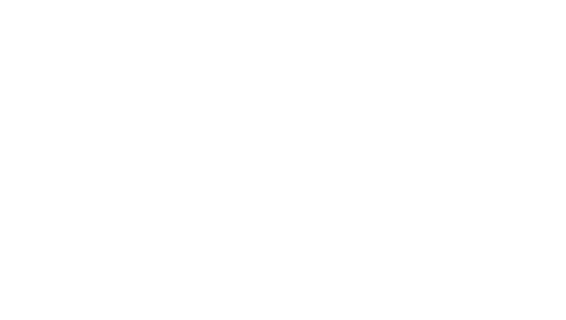 CLINICAL MANIFESTATIONS
¾ Children with sinusitis can present with nonspecific complaints, including :
¾ nasal congestion and purulent nasal discharge (unilateral or bilateral).
¾ Fever and cough.
¾ bad breath (halitosis) and a decreased sense of smell (hyposmia).
¾ periorbital edema.
¾ Headache, pressure exacerbated by bending forward, maxillary tooth pain and facial pain.
¾ Physical examination reveal erythema and swelling of the nasal mucosa with purulent nasal discharge.
Sinus tenderness and Transllimination opaque sinuses in adults.
¾ Differentiating bacterial sinusitis from a cold
Persistence of nasal congestion, rhinorrhea (of any quality) and daytime cough ≥10 days
without improvement.
Severe symptoms of temperature ≥39°C (102°F) with purulent nasal discharge >=3 days.
Worsening symptoms either by recurrence of symptoms after an initial improvement or new
symptoms of fever, nasal discharge and daytime cough.
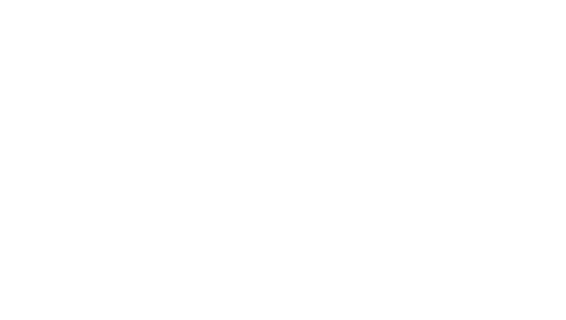 DIAGNOSIS
¾ The clinical diagnosis of acute bacterial sinusitis is based on	history and physical
examination
¾ Bacteria are recovered from maxillary sinus aspirates in 70% of children.
¾ Sinus aspirate culture is the only accurate method of diagnosis but is not practical
but necessary for immunosuppressed patients with suspected fungal sinusitis.
¾ sinus plain x-rays are not helpful and should not be done
¾ CT scans of the sinuses may show signs of sinusitis like opacification, mucosal  thickening, or presence of an air–fluid level but are not recommended in  otherwise healthy children with uncomplicated sinusitis
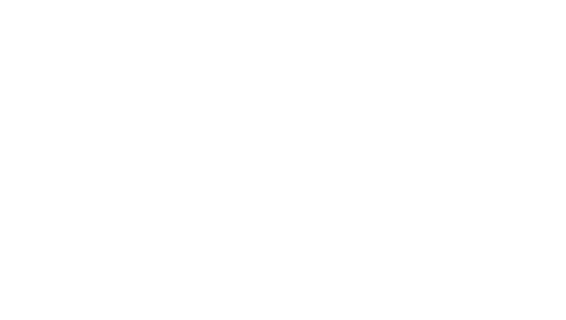 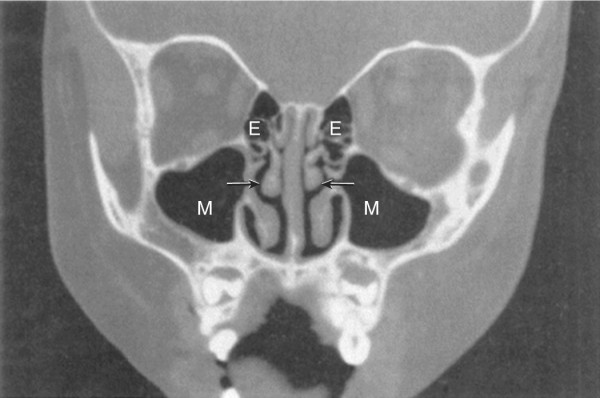 Coronal CT scan of normal 3 yr old child. Arrows  point to middle meatus. E, ethmoid sinuses; M,  maxillary sinuses
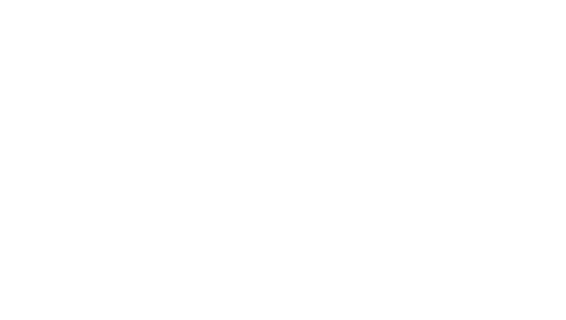 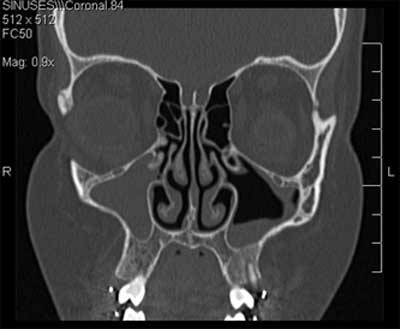 FIGURE 4: Complete opacification of the right
maxillary sinus in a caronal CT scan.
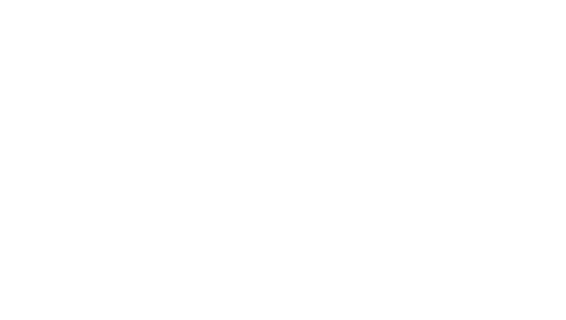 TREATMENT
¾ Amoxicillin-clavulunate is recommended in most guidelines as first line treatment,
usually in high dose (90 mg/kg/day)
¾ Alternative treatments or in penicillin allergic patients include: clindamycin +/- third
generation cephalosporins, levofloxacin, ceftriaxone, linezolid
¾ Adjuvant therapy: saline irrigation of the nose may help, some guidelines recommend
nasal steroids, usually decongestants are not effective and not recommended
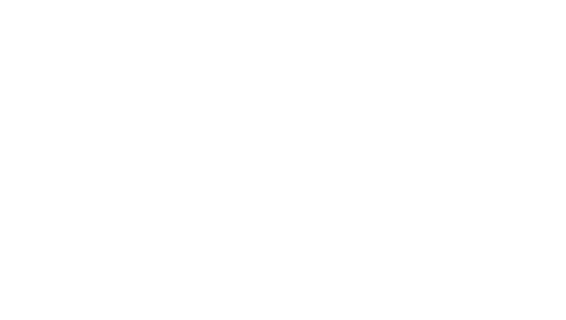 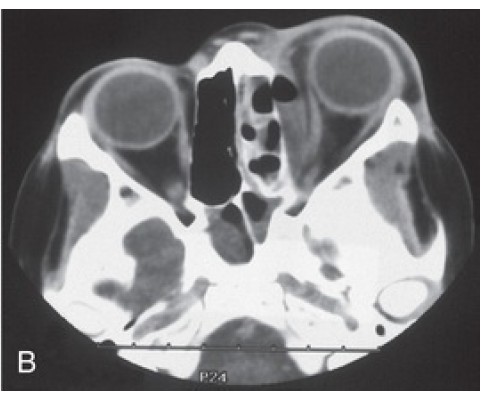 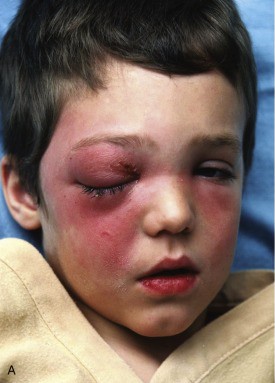 COMPLICATIONS
Orbital complication: Periorbital cellulitis and
orbital cellulitis. Needs admission


Intracranial complications: epidural abscess,  meningitis, cavernous sinus thrombosis, subdural  empyema, and brain abscess.


Osteomyelitis of the frontal bone (Pott puffy  tumor), which is characterized by edema and  swelling of the forehead and mucoceles, a chronic  inflammatory lesions, causing displacement of the  eye with resultant diplopia.
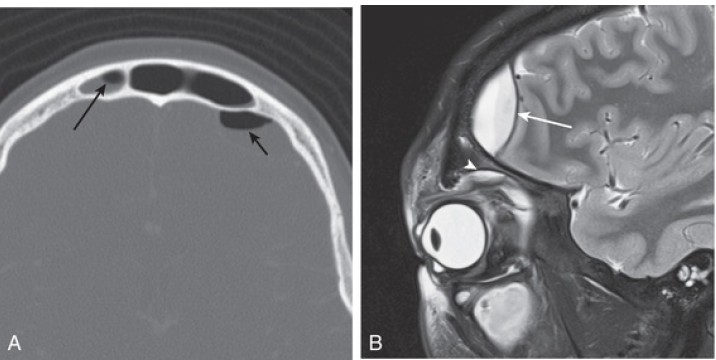 GINA DEFINITION OF ASTHMA
“Asthma is a heterogeneous disease, usually characterized by chronic airway  inflammation. It is defined by the history of respiratory symptoms such as wheeze,  shortness of breath, chest tightness and cough that vary over time and in intensity,  together
with variable expiratory airflow limitation”
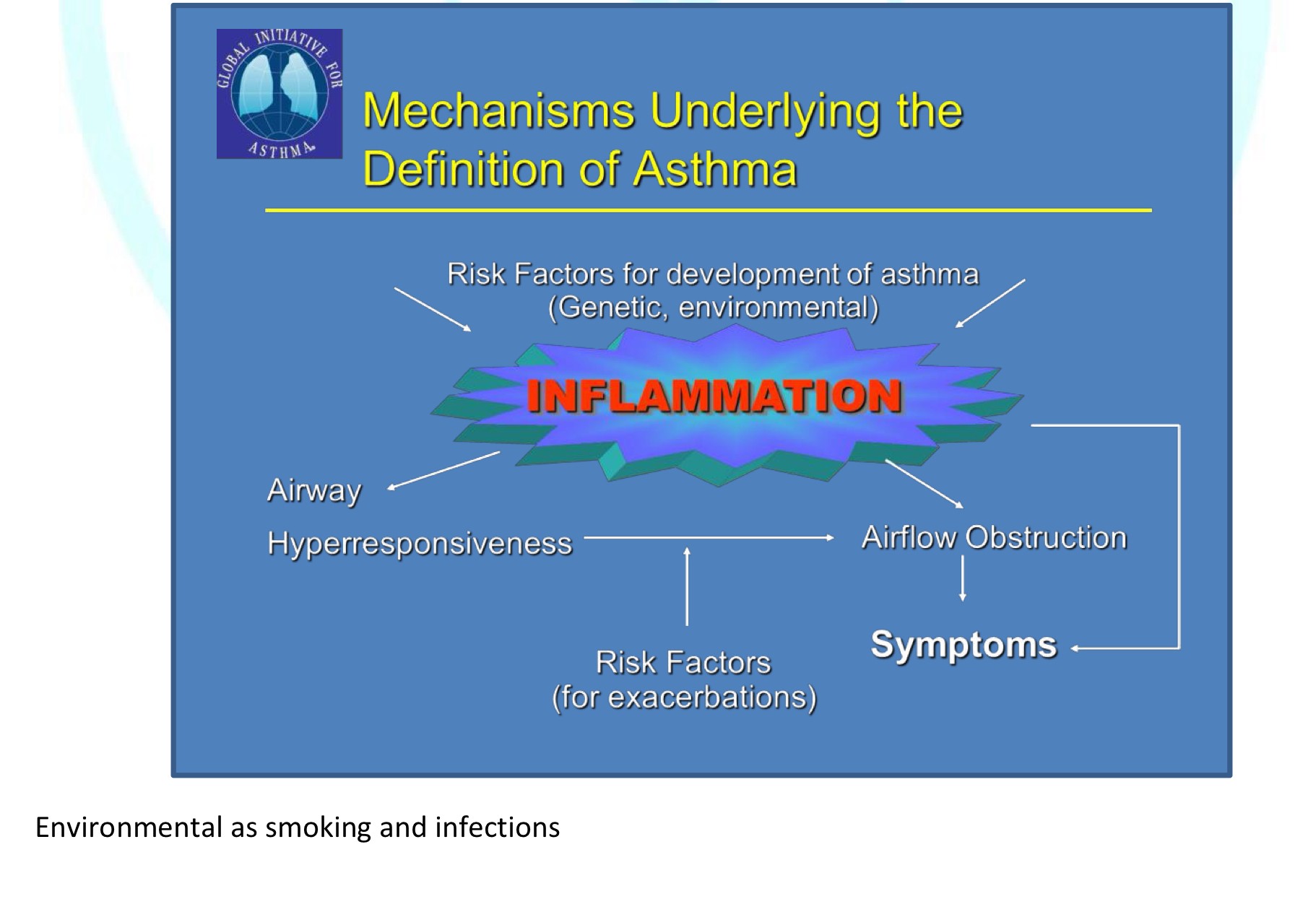 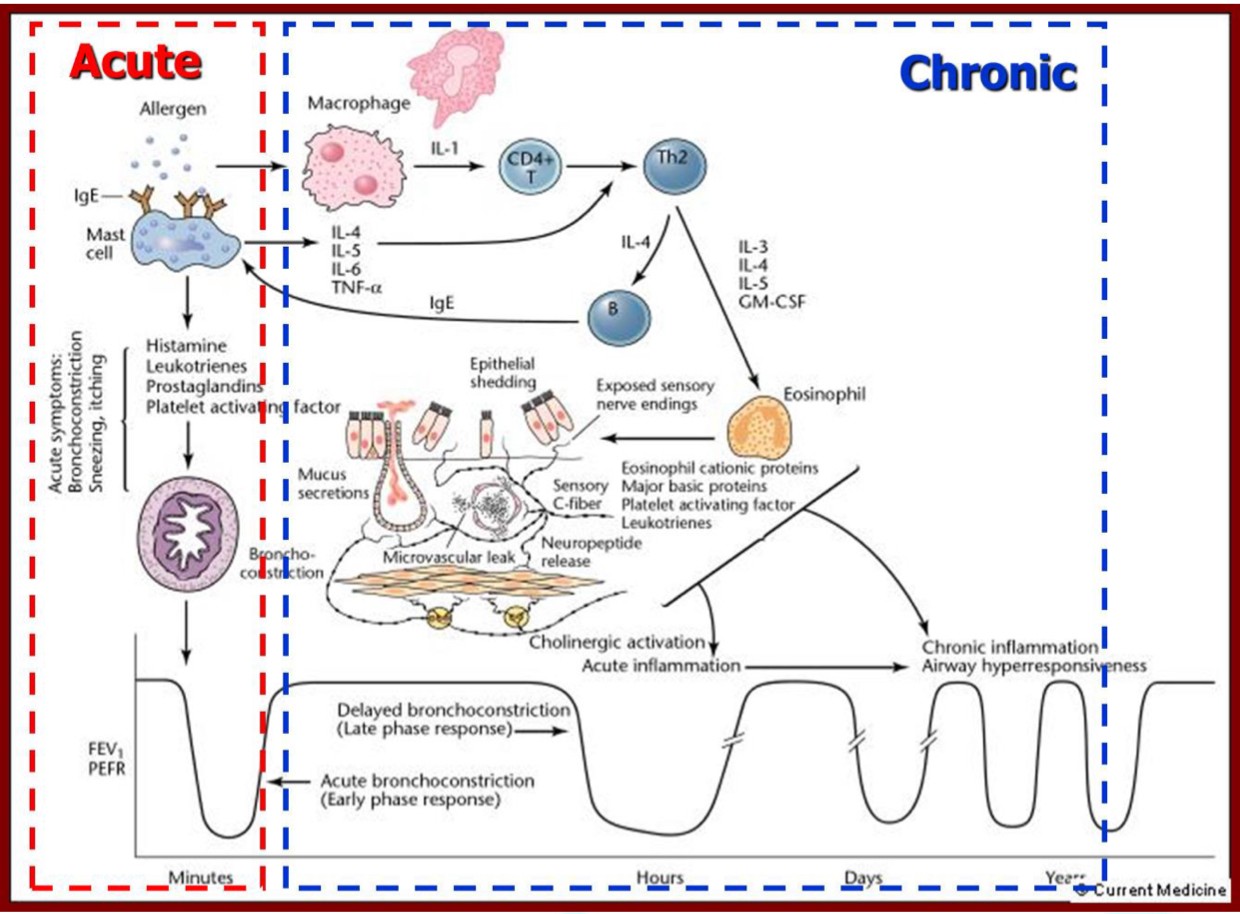 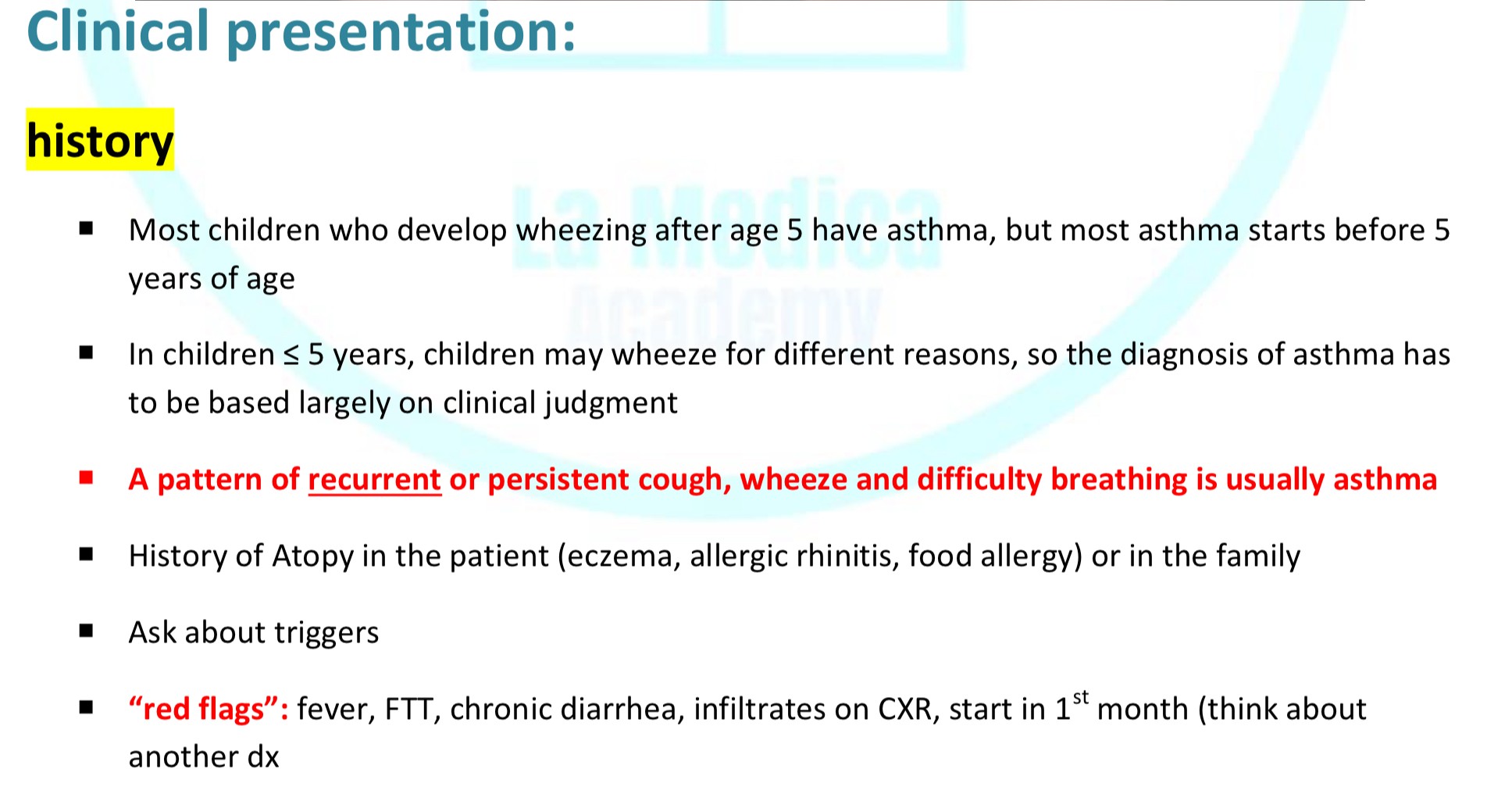 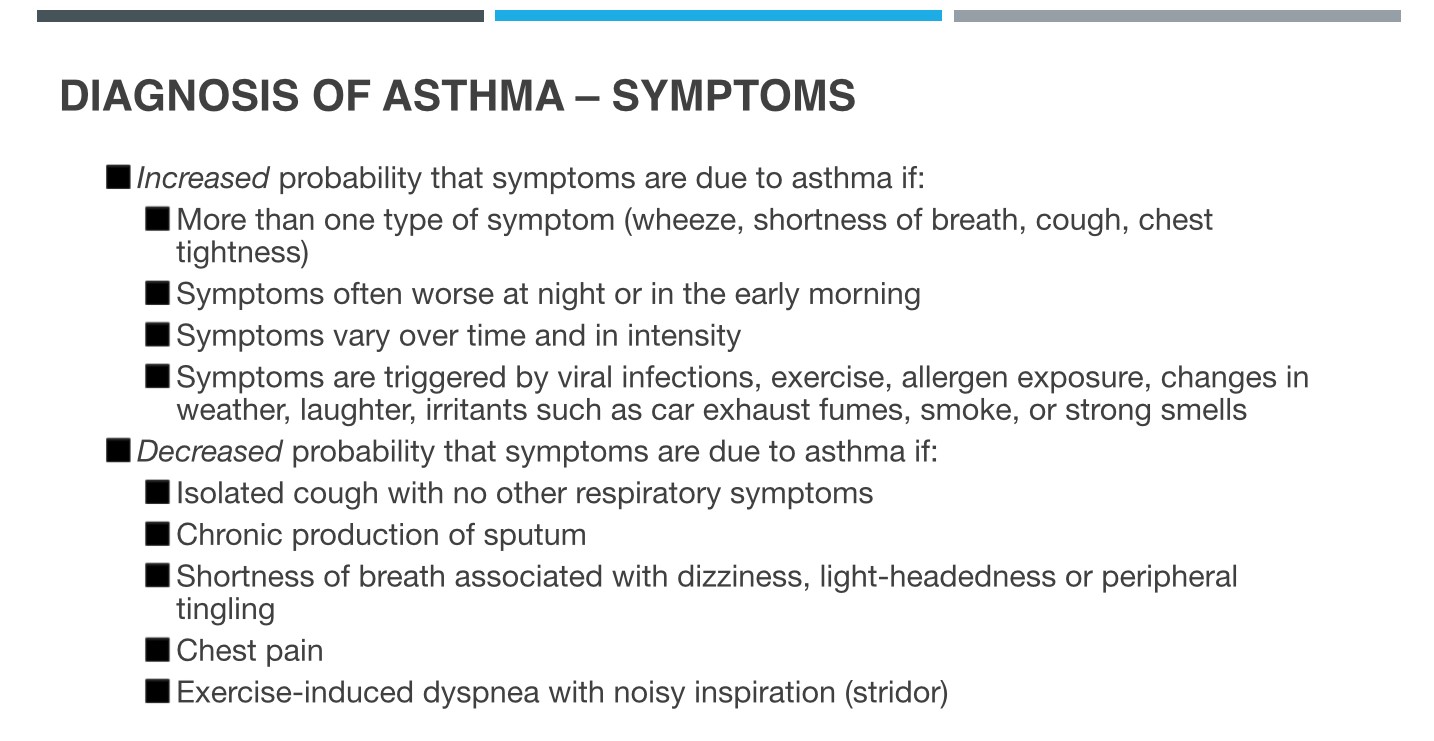 FEATURES SUGGESTING ASTHMA IN CHILDREN <5 YEARS
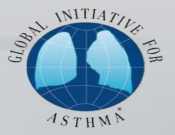 SYMPTOM PATTERNS IN CHILDREN <5 YEARS
SYMPTOM PATTERN
(may change over time)
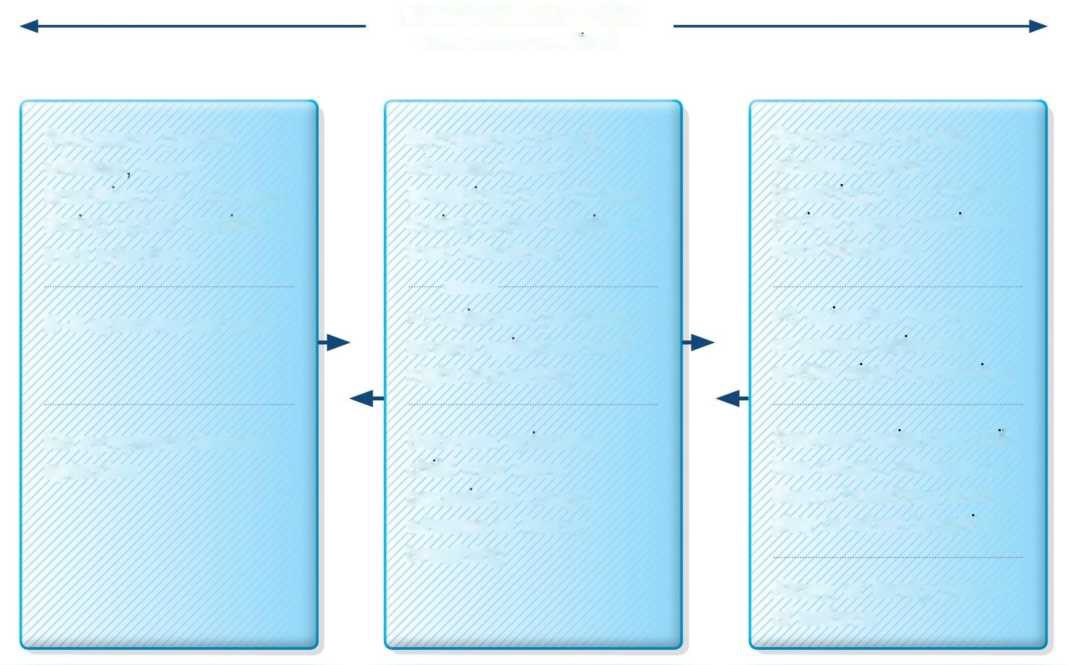 Symptoms (cough,  wheeze, heavy  breathing) for >10 days
during upper respiratory  tract infections
Symptoms (cough,  wheeze, heavy  breathing) for >10 days
during upper respiratory  tract infections
Symptoms (cough,
wheeze
heavy
breathing) for <10 days  during upper respiratory  tract infections
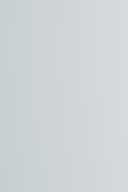 //yyyy
>3 episodes per year,  or severe episodes  and/or night worsening
>3 episodes per year, or  severe episodes and/or  night worsening
2-3 episodes per year
Between episodes child  has cough, wheeze or  heavy breathing during
play or when laughing
Between episodes  child may have  occasional cough,  wheeze or heavy  breathing
No symptoms between  episodes
Atopy, or family history  of asthma
GINA 2014, Box 6-1
© Global Initiative for Asthma
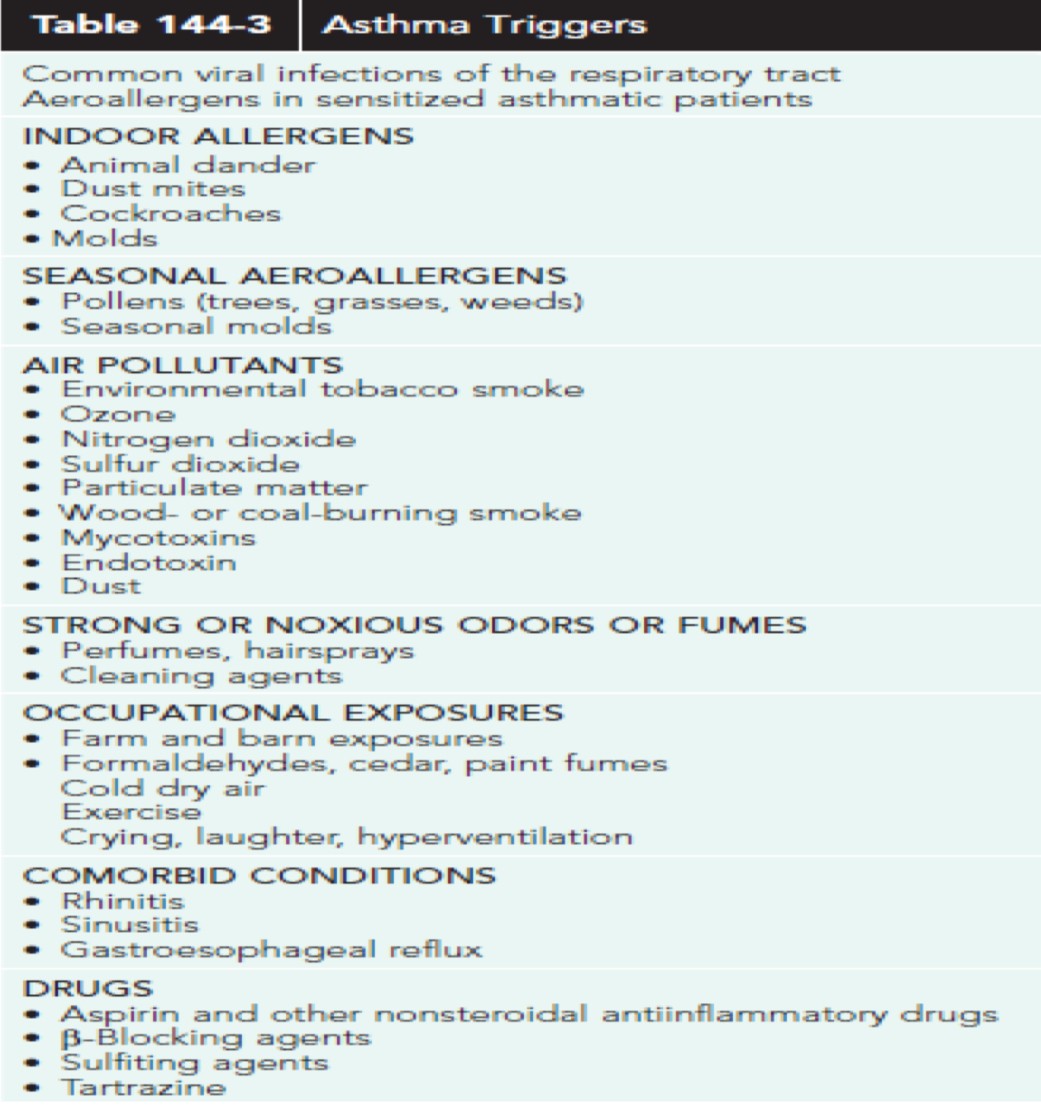 PHYSICAL EXAMINATION
Usually normal between episodes, signs of allergic rhinitis or eczema may be  present
When symptomatic, expiratory wheeze may be heard on auscultation, loud  wheezes may be audible without a stethoscope, in severe exacerbations the  chest may be “silent”
During exacerbations, signs of respiratory distress may appear
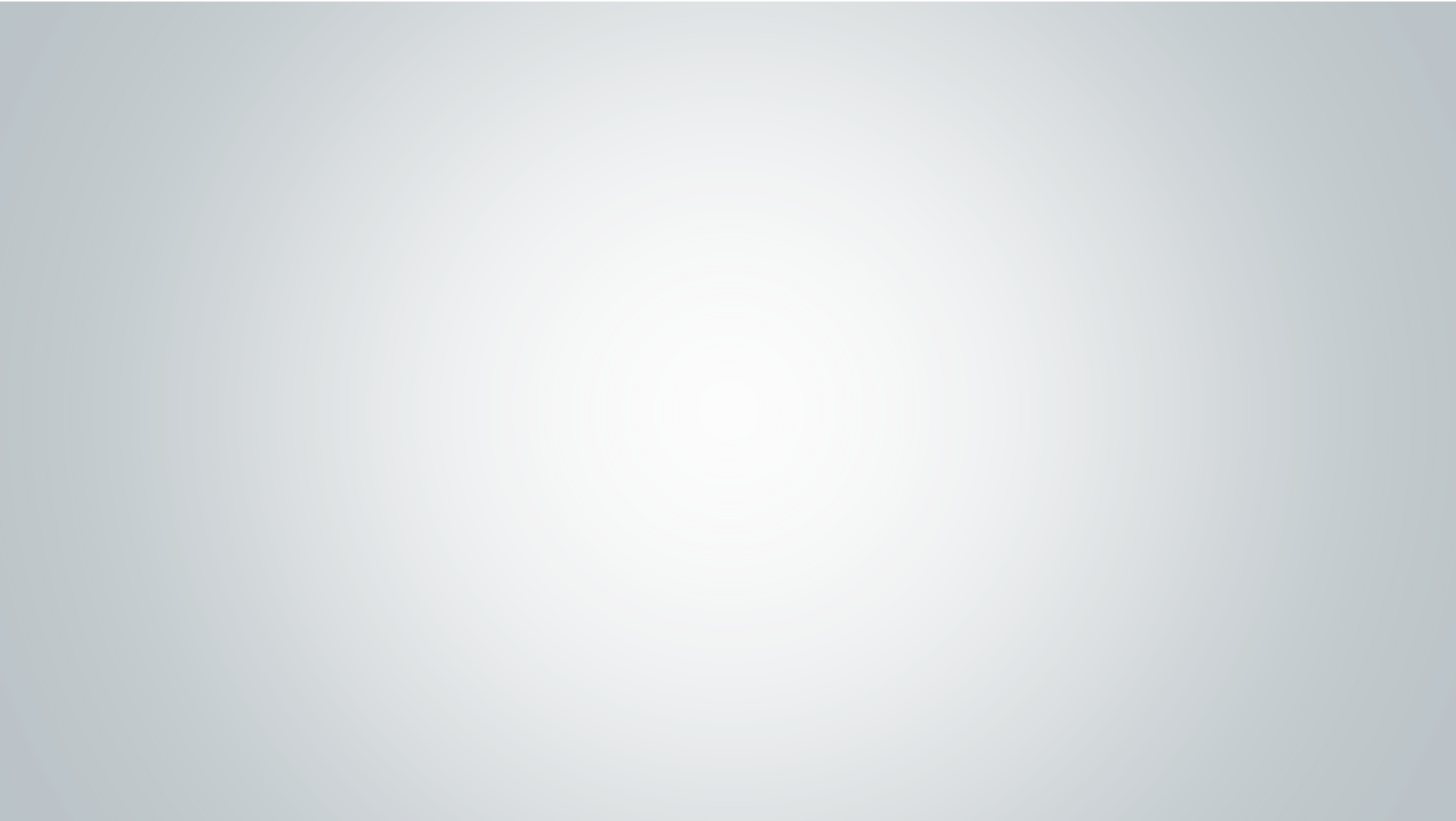 DIAGNOSIS OF ASTHMA
A history of characteristic symptom patterns: usually recurrent episodes of  cough, wheeze and shortness of breath
Evidence of variable airflow limitation, from bronchodilator reversibility
testing
or other tests
A useful method for confirming the diagnosis in children, especially when  spirometry is not available or not possible, is a trial of treatment with short-  acting bronchodilators and inhaled glucocorticosteroids. Marked clinical  improvement during the treatment and deterioration when treatment is  stopped supports a diagnosis of asthma
GINA
ASTHMA PREDICTIVE
INDEX
¾		It is used to predict the risk of asthma development at school age in  preschool children. It has been used for screening high-risk groups for  asthma development
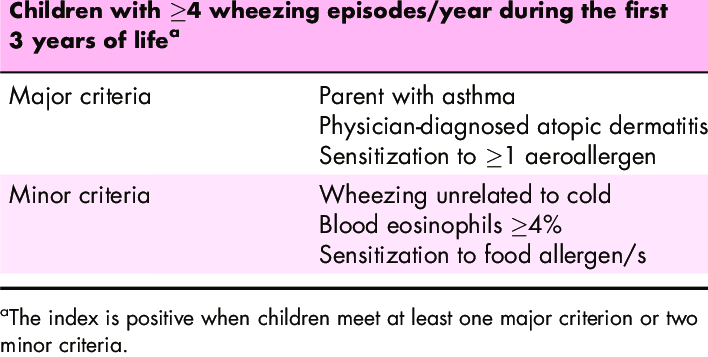 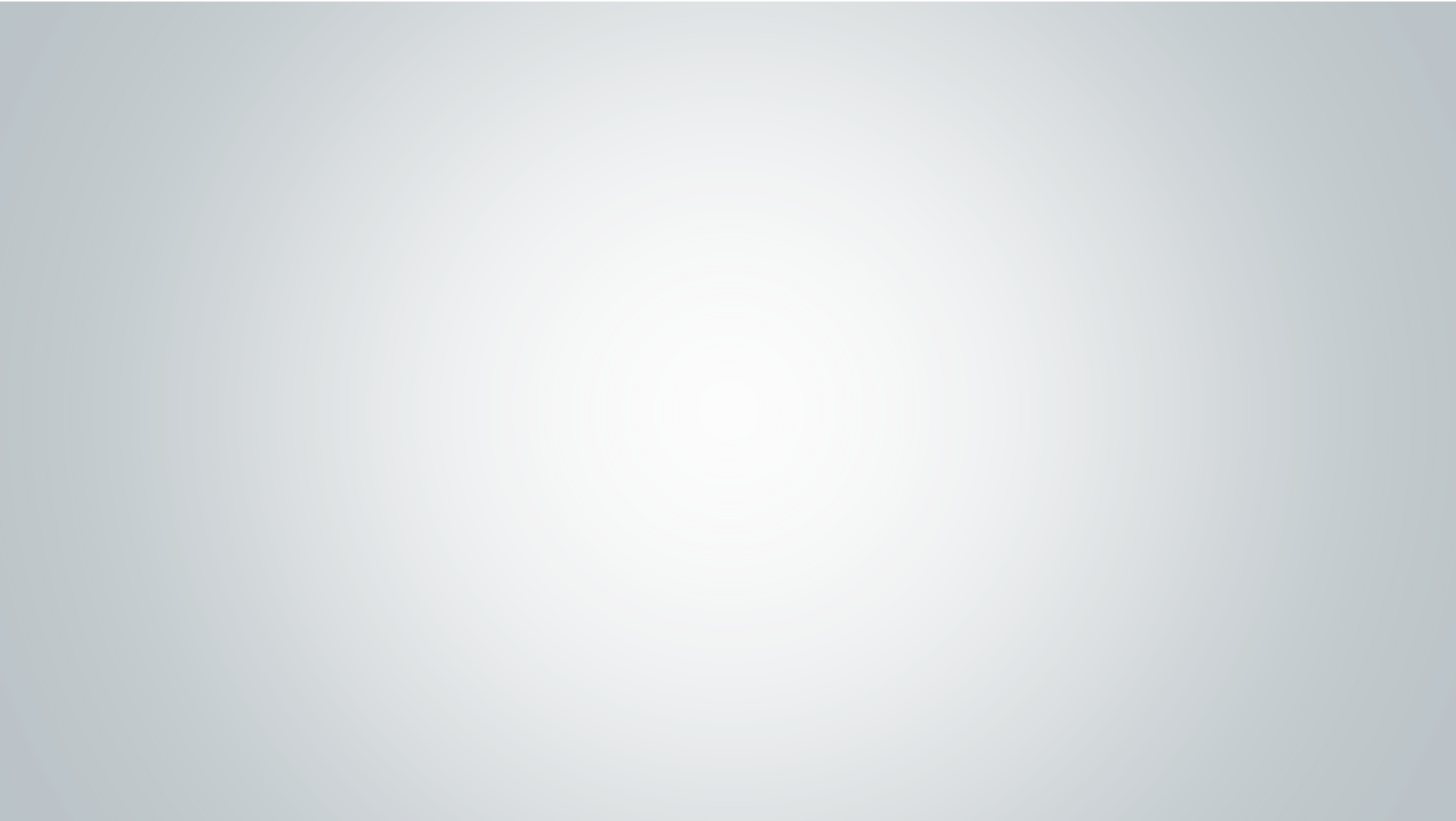 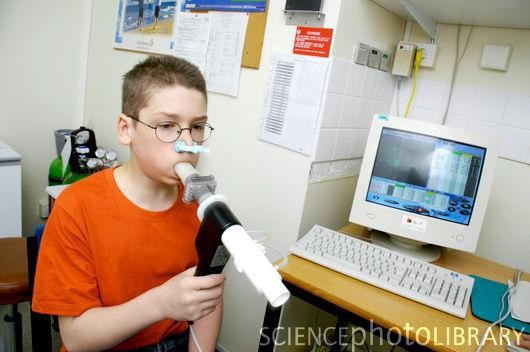 SPIROMET
RY
Flo
w
Normal
Volume
FEV
1
Asthma  (after  BD)
Normal
Asthma  (before  BD)
Asthma
(after
BD)
Asthma
(before
BD)
2	3	4	5
Time (seconds)
1
Volum
e
Note: Each FEV1 represents the highest  of
three reproducible measurements
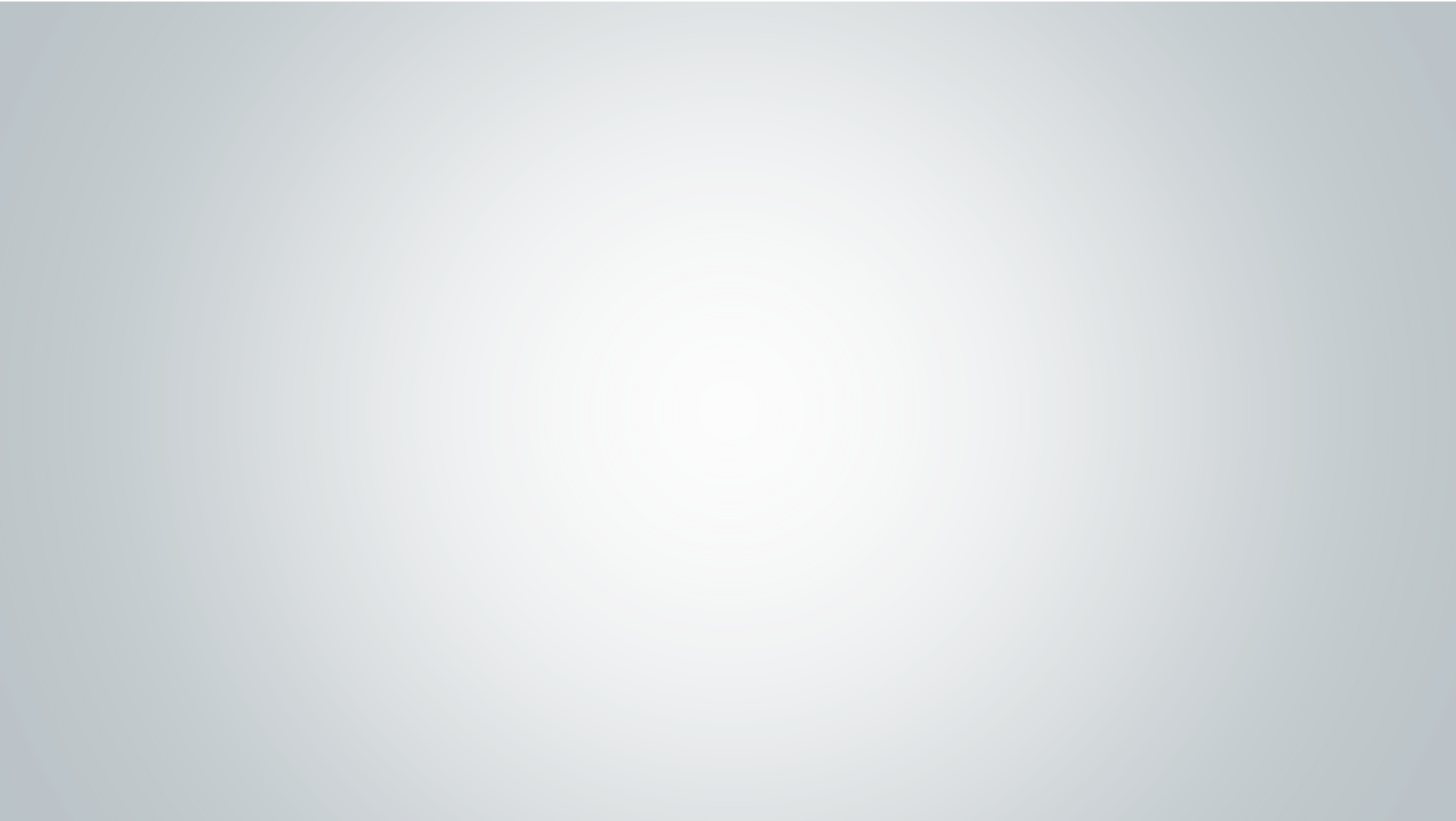 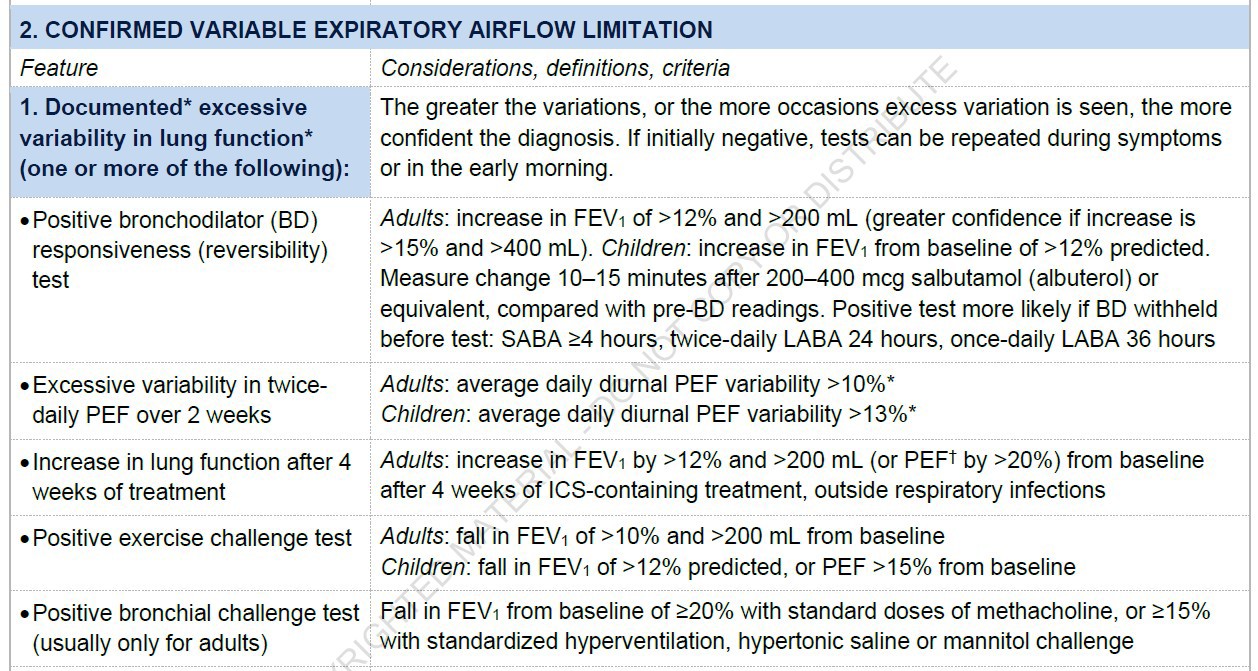 Measure change 10-15 minutes after salbutamol, compared with pre-BD  readings. (SABA should be withheld ≥4 hr before test, LABA BID 24 hr, LABA  once daily 36 hr)

Children: Increase in FEV1 from baseline of >12% predicted
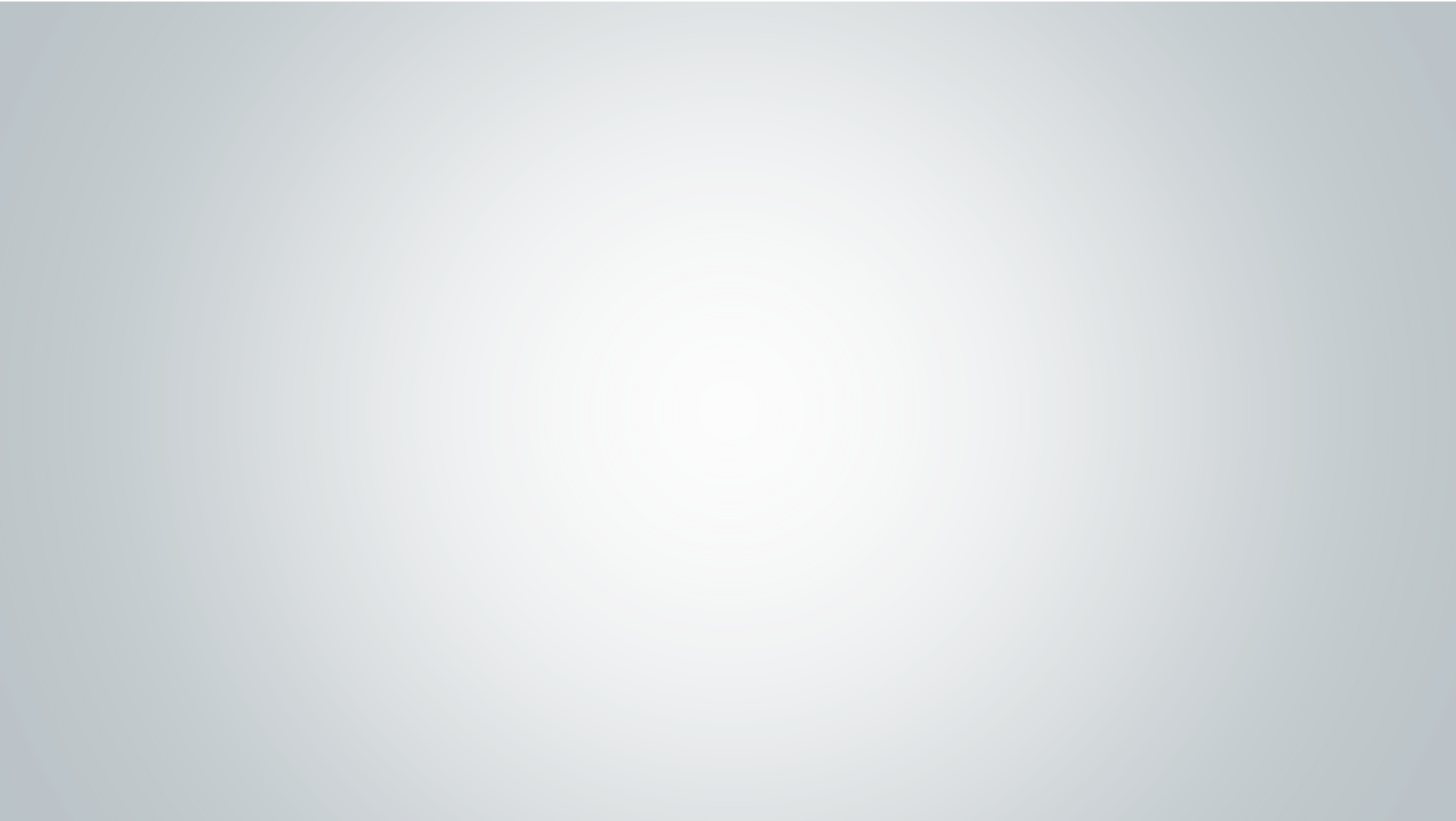 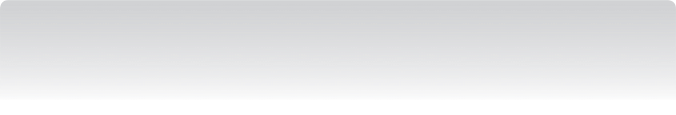 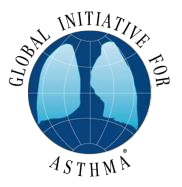 COMMON DIFFERENTIAL DIAGNOSES OF ASTHMA IN  CHILDREN ≤5 YEARS
Condition	Typical features
Mainly cough, runny congested nose for <10 days; wheeze usually mild;
no
symptoms between infections
Recurrent viral respiratory  infections
Cough when feeding; recurrent chest infections; vomits easily especially
after large feeds; poor response to asthma medications
Gastroesophageal reflux
Episode of abrupt severe cough and/or stridor during eating or play;
recurrent chest infections and cough; focal lung signs
Foreign body aspiration
Noisy breathing when crying or eating, or during URTIs; harsh cough;  inspiratory or expiratory retraction; symptoms often present since birth;  poor response to asthma treatment
Tracheomalacia or  bronchomalacia
Persistent noisy respirations and cough; fever unresponsive to normal  antibiotics; enlarged lymph nodes; poor response to BD or ICS; contact  with someone with TB
Tuberculosis
Cardiac murmur; cyanosis when eating; failure to thrive; tachycardia;
tachypnea or hepatomegaly; poor response to asthma medications
Congenital heart disease
GINA 2014, Box 6-3
© Global Initiative for Asthma
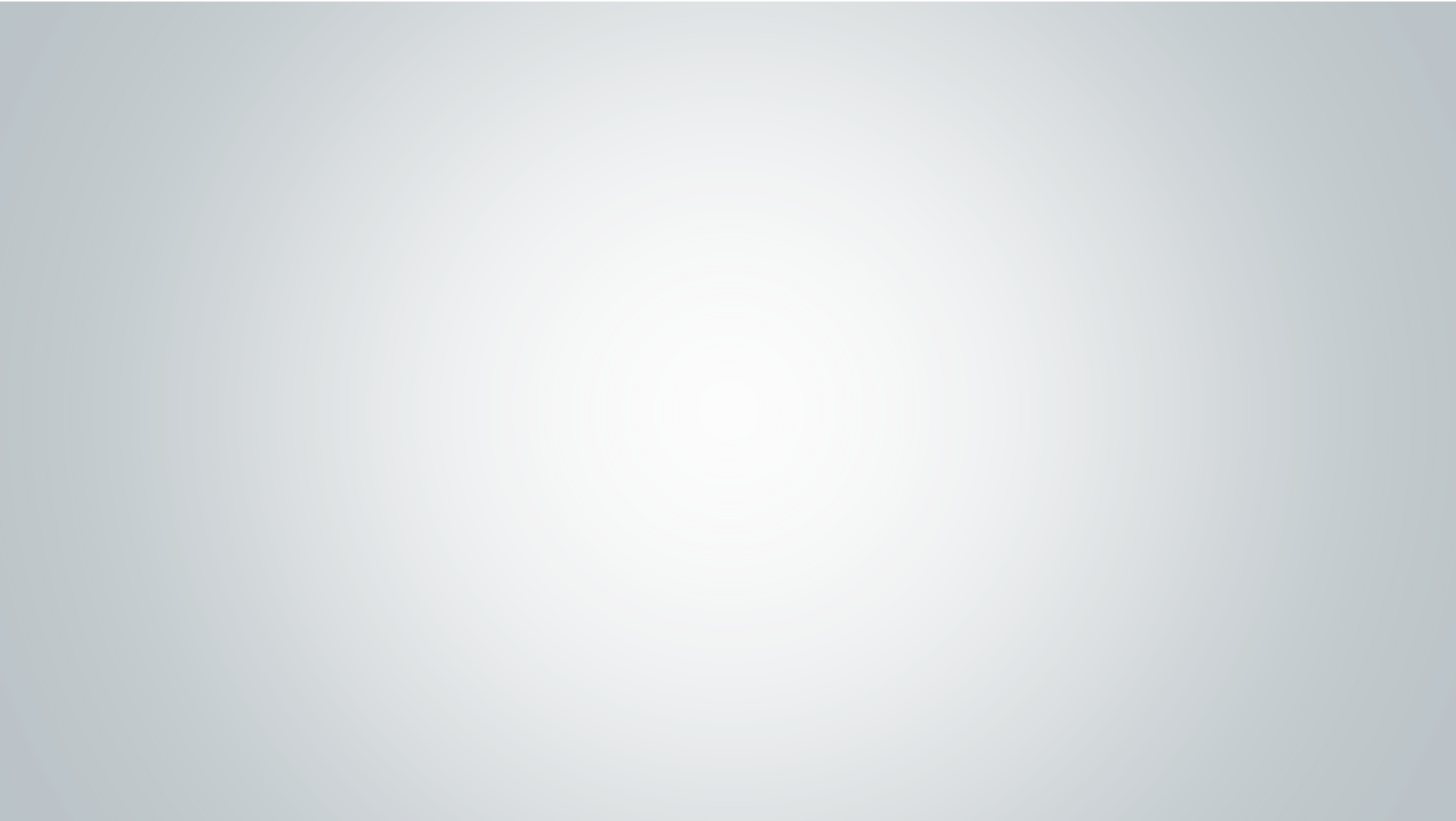 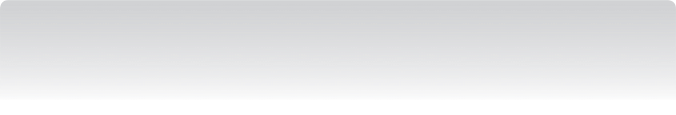 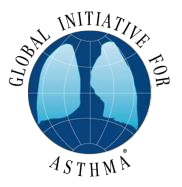 COMMON DIFFERENTIAL DIAGNOSES OF ASTHMA IN  CHILDREN ≤5 YEARS (CONTINUED)
Condition	Typical features
Cough starting shortly after birth; recurrent chest infections; failure to thrive (
malabsorption); loose greasy bulky stools
Cystic fibrosis
Cough and recurrent mild chest infections; chronic ear infections and purulent  nasal discharge, No diarrhea; poor response to asthma medications; situs  inversus (in ~50% children with this condition)
Primary ciliary dyskinesia
Vascular ring	Respirations often persistently noisy; poor response to asthma medications
Infant born prematurely; very low birth weight; needed prolonged mechanical
ventilation or supplemental oxygen; difficulty with breathing present from birth
Bronchopulmonary dysplasia
Immune deficiency	Recurrent fever and infections (including non-respiratory); failure to thrive
GINA 2014, Box 6-3
© Global Initiative for Asthma
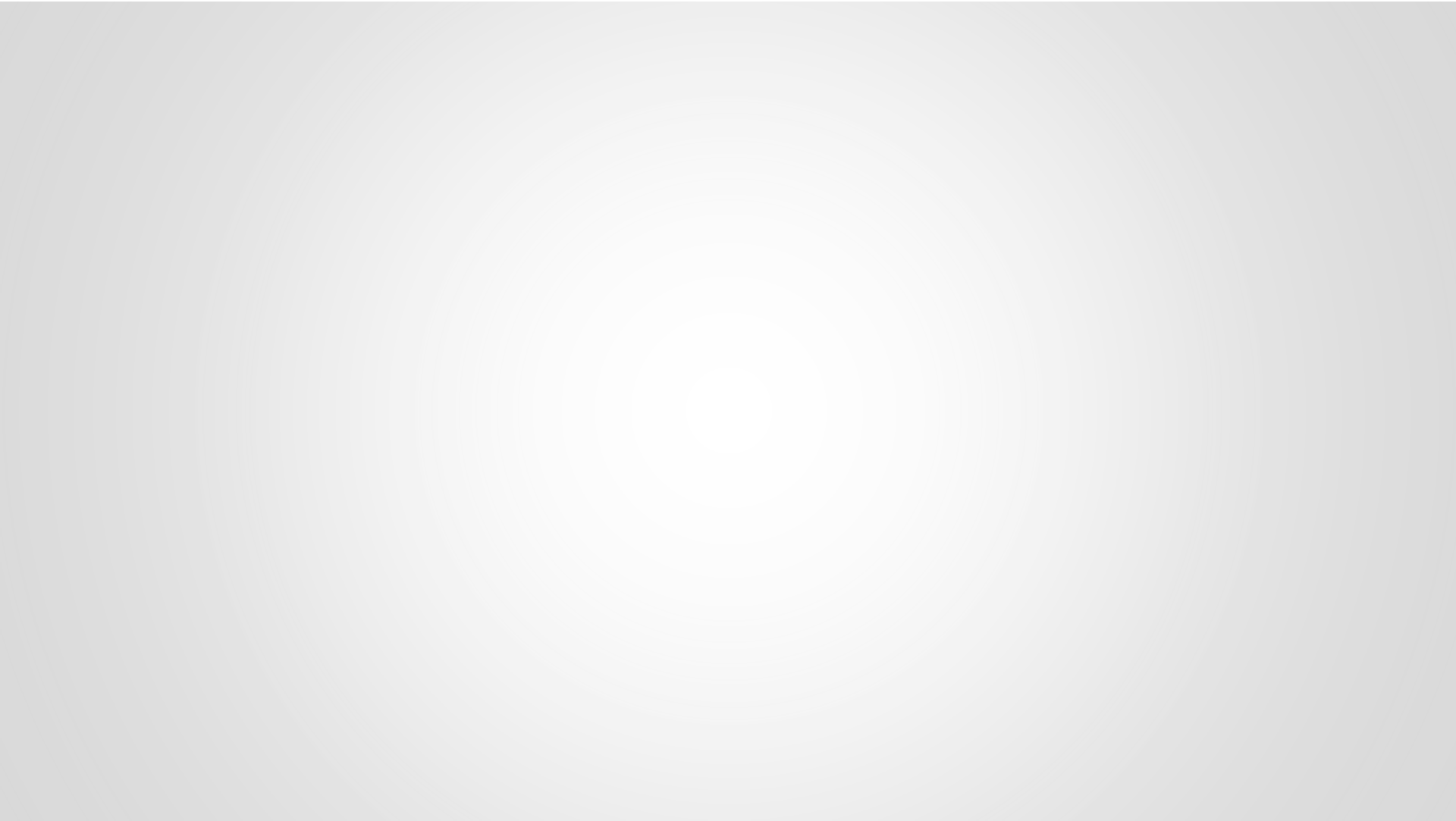 MANAGEME
NT
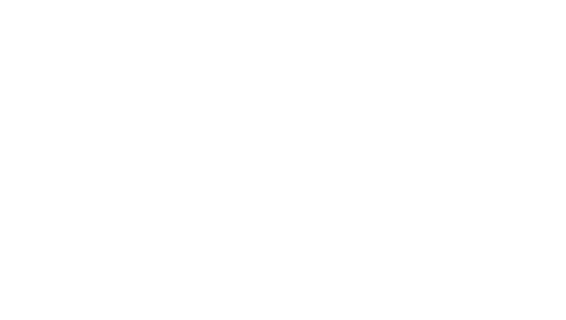 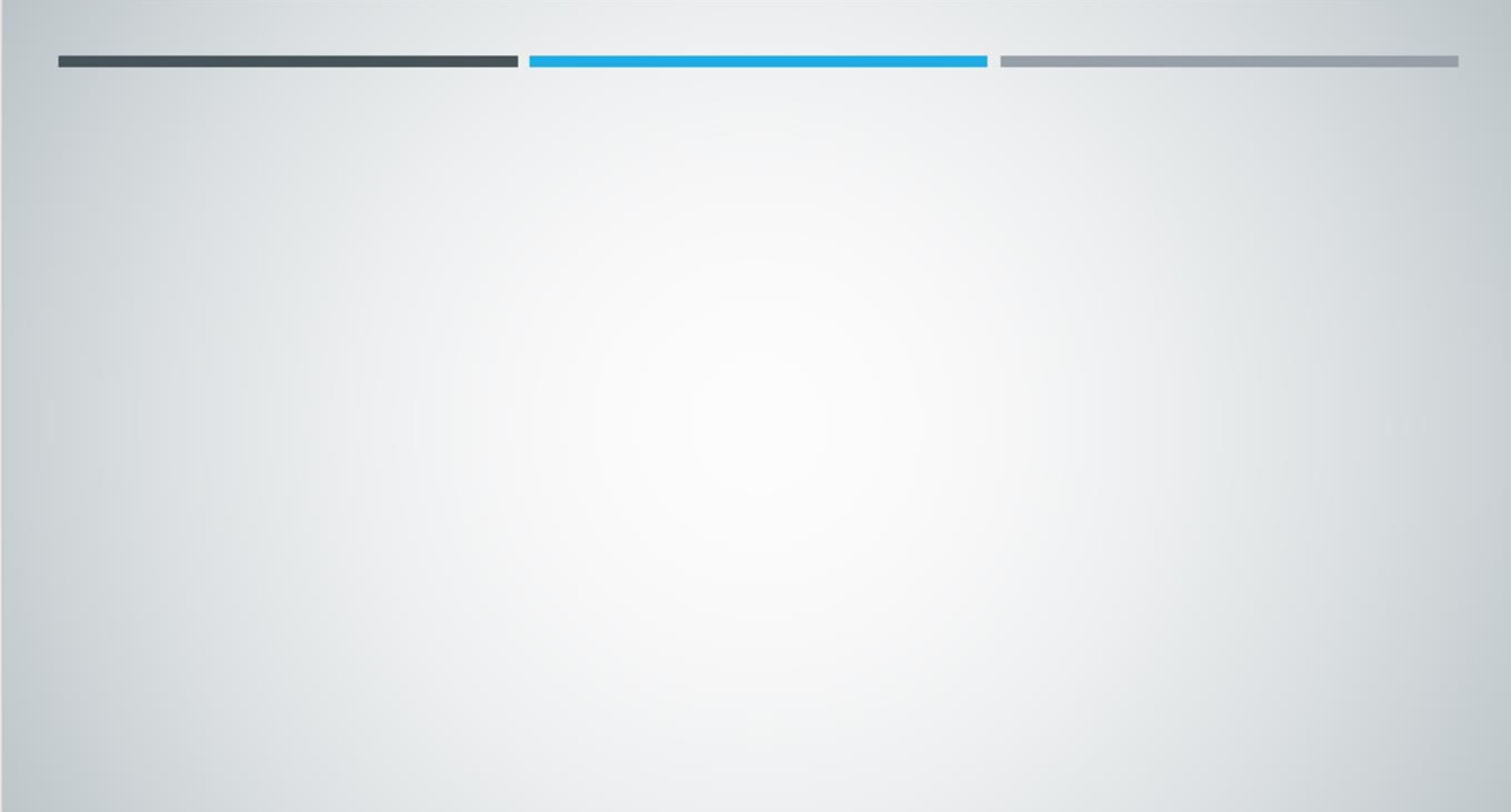 Goals of asthma
m• aThnealognge-tmermegnoatls of asthma management are
Symptom control: to achieve good control of symptoms and maintain normal
activity  levels
Risk reduction: to minimize future risk of exacerbations, fixed airflow limitation and
medication side-effects

Clinical Control of Asthma
¾No (or minimal)* daytime symptoms
¾No limitations of activity
¾No nocturnal symptoms
¾No (or minimal)* need for rescue medication
¾Normal lung function
¾No exacerbations
* Minimal = twice or less per week
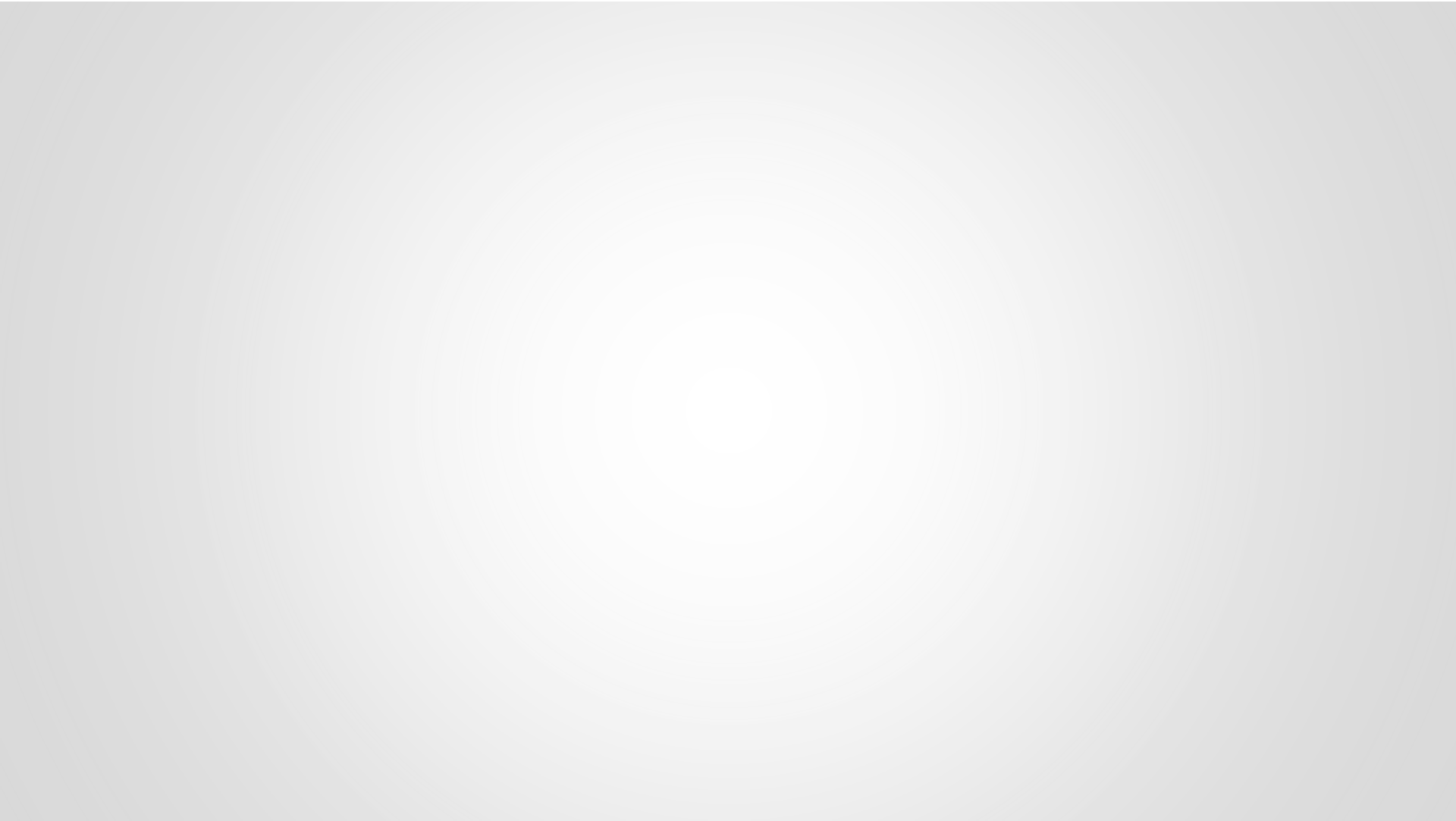 Treating to control symptoms and minimize
Esrtiasbklish a patient-doctor partnership:
Communication, education
Explain the nature of the disease and the overall management plan
Demonstrate how to use medications & devices (inhalers, spacer)
Discuss family’s concerns, especially “steroid-phobia” & “inhaler-phobia”
Manage asthma in a continuous cycle:
Assess
Adjust treatment (pharmacological and non-pharmacological)
Review the response
Teach and reinforce essential skills
Inhaler skills
Adherence
Guided self-management education:
Written asthma action plan, Self-monitoring, Regular medical
review
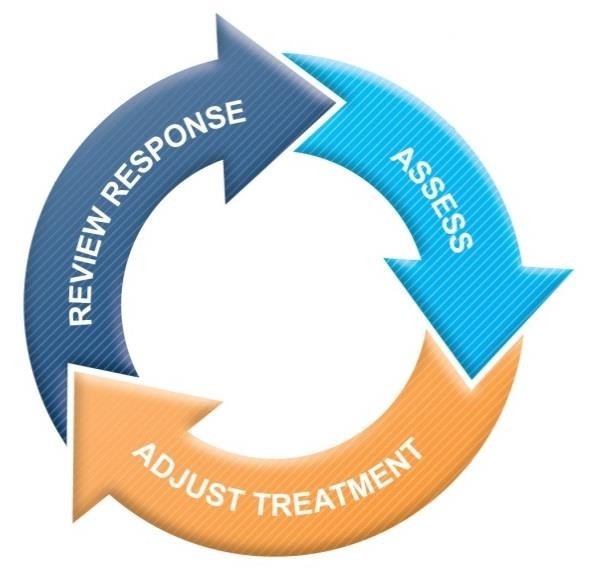 GINA
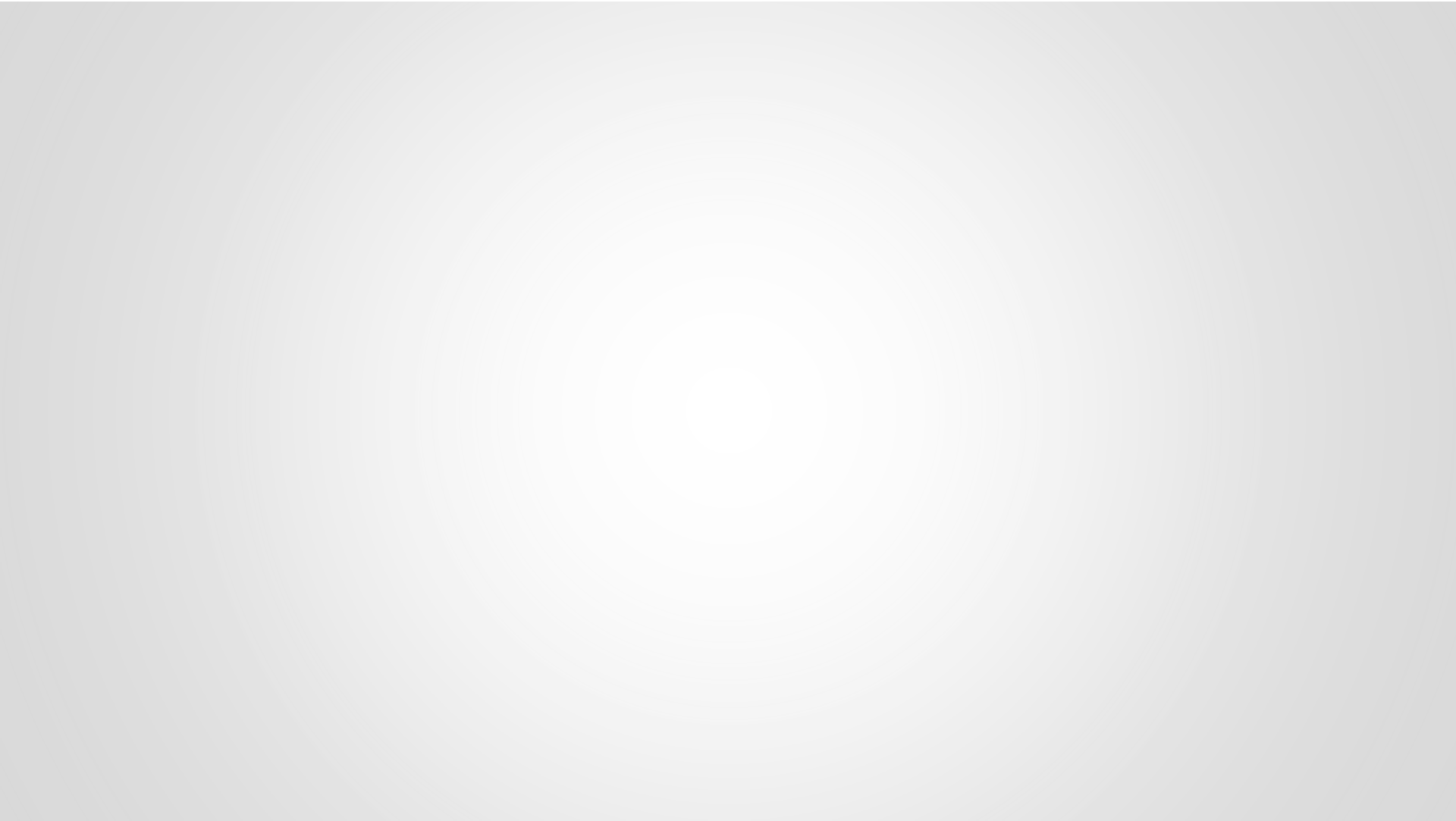 Asthma treatment is a dynamic process involving continuous assessment, treatment adjustments,
and patient response evaluation, focusing on symptom control and future risk factors.
1- Making decisions about asthma
treatment
Individual patient care:  Considers patient-specific characteristics and  phenotypes.(Ie. predict the risk of exacerbations
and adverse outcomes, as well as the likely
response to treatment.)
Population-level decisions:  Based on the best treatments for the  majority of patients. (Eg. National  guidelines)
Reduce exposure to risk
facto•	rSstay away from tobacco smoke
Patients should not avoid exercise
Identify other triggers and avoid them, although of less proven clinical
benefit
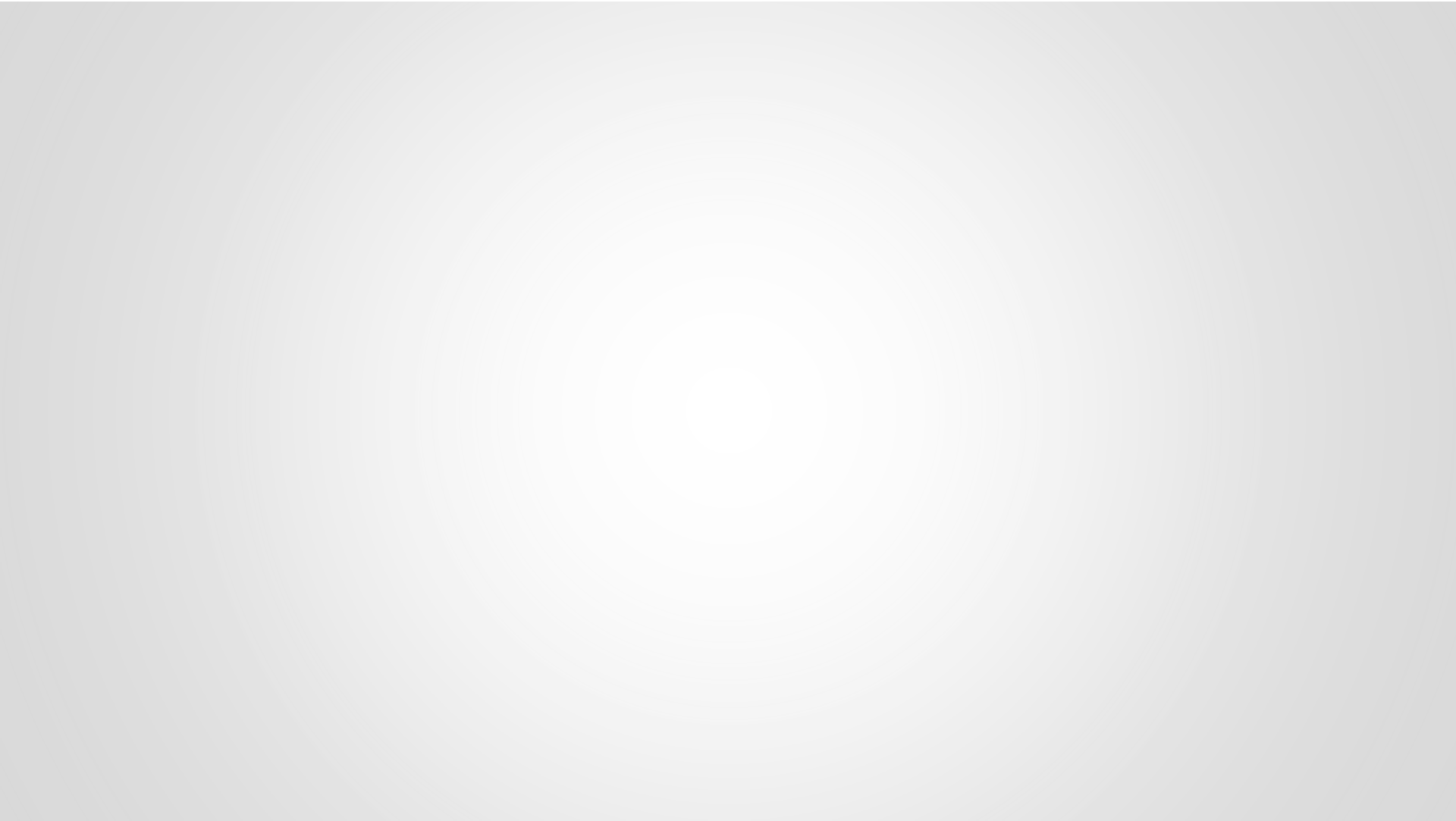 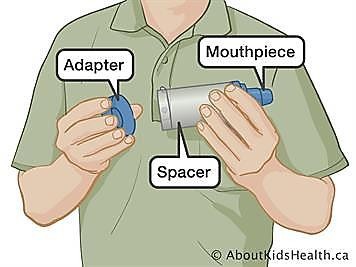 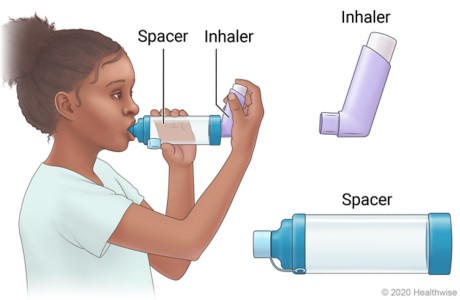 Spacers may be used in children, those experiencing side effects  from steroid inhalers, or people having difficulty with inhaler  technique
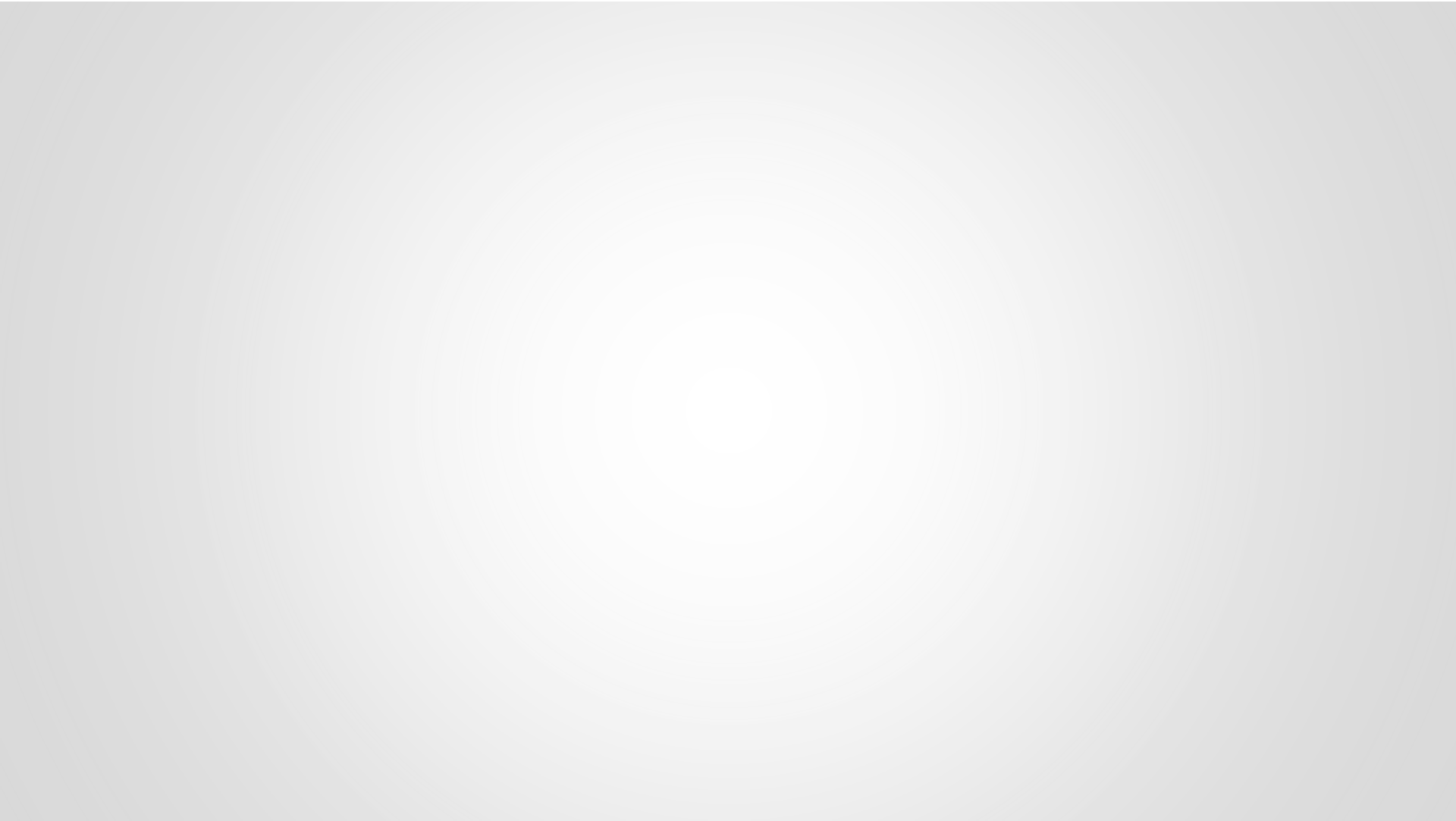 MEDICATIONS –
Controllers:
Inhaled glucocorticosteroids: Budesonide, Fluticasone,  Beclomethasone, Mometasone
Leukotriene modifiers: Montelukast
Long-acting β2-agonists: Salmeterol, Formoterol
Long-acting anti-cholinergic: Tiotropium
Methylxanthines: Theophylline
Systemic glucocorticosteroids
“Biologics”: Anti-IgE: omalizumab, anti-IL4 & 5: dupilumab,  benralizumab, mepolizumab, anti-TSLP: tezepelumab
Immunotherapy
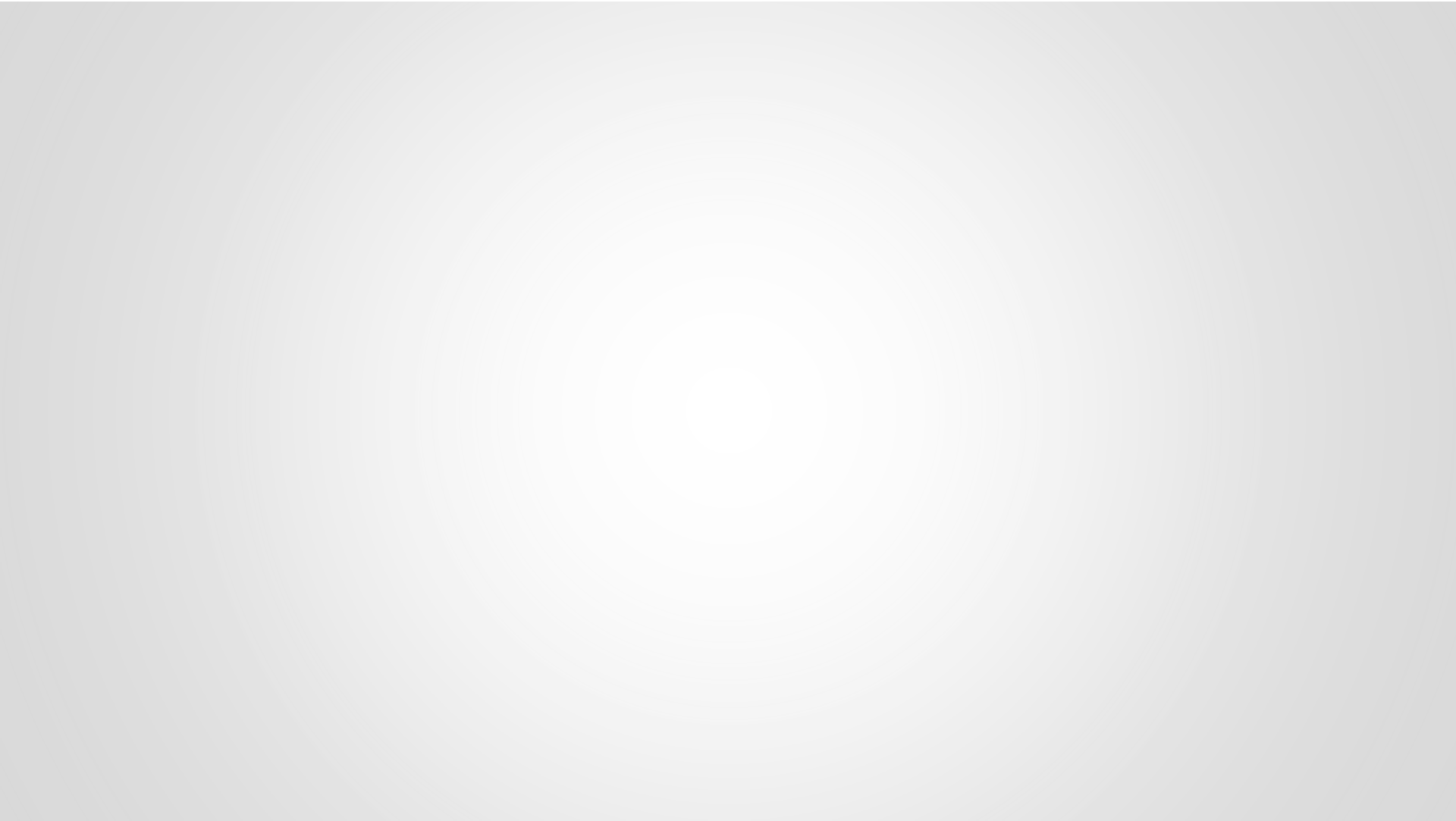 MEDICATIONS – Relievers:
Rapid-acting inhaled β-agonists: Salbutamol (Albuterol),
epinephrine, Terbutaline, (formoterol)
Anticholinergics: Ipratropium
Systemic glucocorticosteroids: Methylprednisolone, Prednisolone,  Prednisone, Dexamethasone, hydrocortisone
Mg sulfate
Methylxanthines: Aminophylline
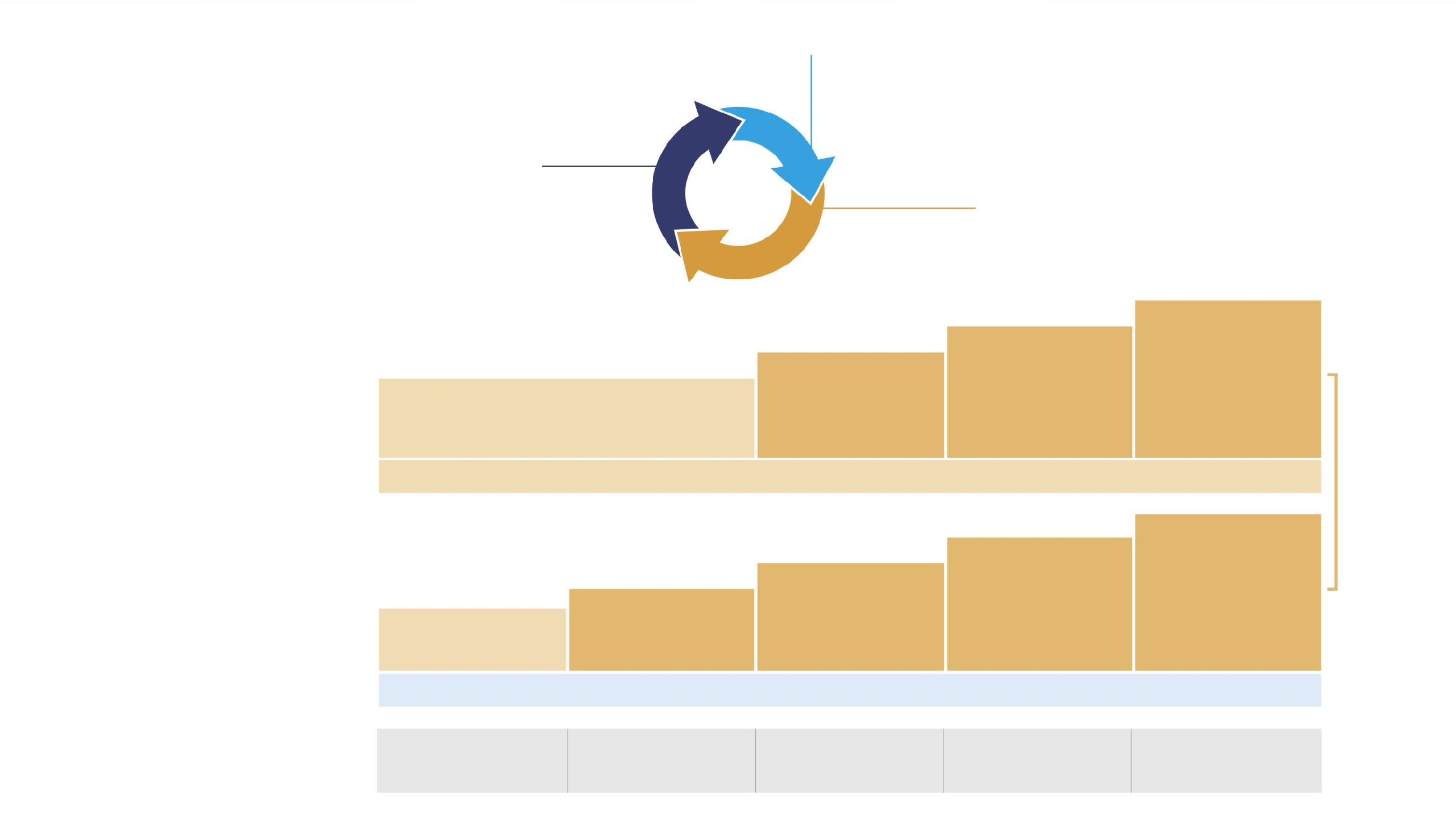 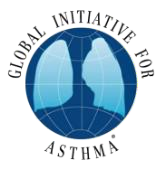 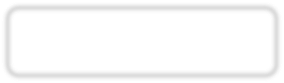 Adults & adolescents
12+ years
Confirmation of diagnosis if necessary
Symptom control & modifiable  risk factors (see Box 2-2B)  Comorbidities
Inhaler technique & adherence Patient
preferences and goals
Personalized asthma management
Assess, Adjust, Review
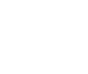 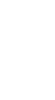 for individual patient needs
Symptoms
Exacerbations Side
-effects Lung
function
Patient satisfaction
Treatment of modifiable risk factors
and comorbidities
Non-pharmacological strategies
Asthma medications (adjust down/up/between tracks) Education &
skills training
STEP 5
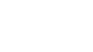 Add-on LAMA
Refer for assessment  of phenotype. Consider  high dose maintenance  ICS-formoterol,
± anti-IgE, anti-IL5/5R,  anti-IL4R, anti-TSLP
STEP 4
Medium dose  maintenance  ICS-formoterol
STEP 3
Low dose  maintenance  ICS-formoterol
STEPS 1 – 2
As-needed low dose ICS-formoterol
CONTROLLER and
PREFERRED RELIEVER
(Track 1). Using ICS-formoterol
as reliever reduces the risk of
exacerbations compared with
using a SABA reliever
See GINA
severe
asthma guide
RELIEVER: As-needed low-dose ICS-formoterol
STEP 5
Add-on LAMA
Refer for assessment  of phenotype. Consider  high dose maintenance  ICS-LABA, ± anti-IgE,
anti-IL5/5R, anti-IL4R,
anti-TSLP
STEP 4
Medium/high
dose maintenance  ICS-LABA
STEP 3
Low dose  maintenance  ICS-LABA
STEP 2
Low dose
maintenance ICS
CONTROLLER and
ALTERNATIVE RELIEVER
(Track 2). Before considering a
regimen with SABA reliever,
check if the patient is likely to be
adherent with daily controller
STEP 1
Take ICS whenever
SABA taken
RELIEVER: As-needed short-acting beta2-agonist
Add azithromycin (adults) or LTRA. As last resort  consider adding low dose OCS but consider side-  effects
© Global Initiative for Asthma, www.ginasthma.org
Other controller options for either  track (limited indications, or less  evidence for efficacy or safety)
GINA 2022, Box 3-5A
Add LAMA or LTRA or  HDM SLIT, or switch to  high dose ICS
Medium dose ICS, or  add LTRA, or add  HDM SLIT
Low dose ICS whenever  SABA taken, or daily LTRA,  or add HDM SLIT
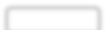 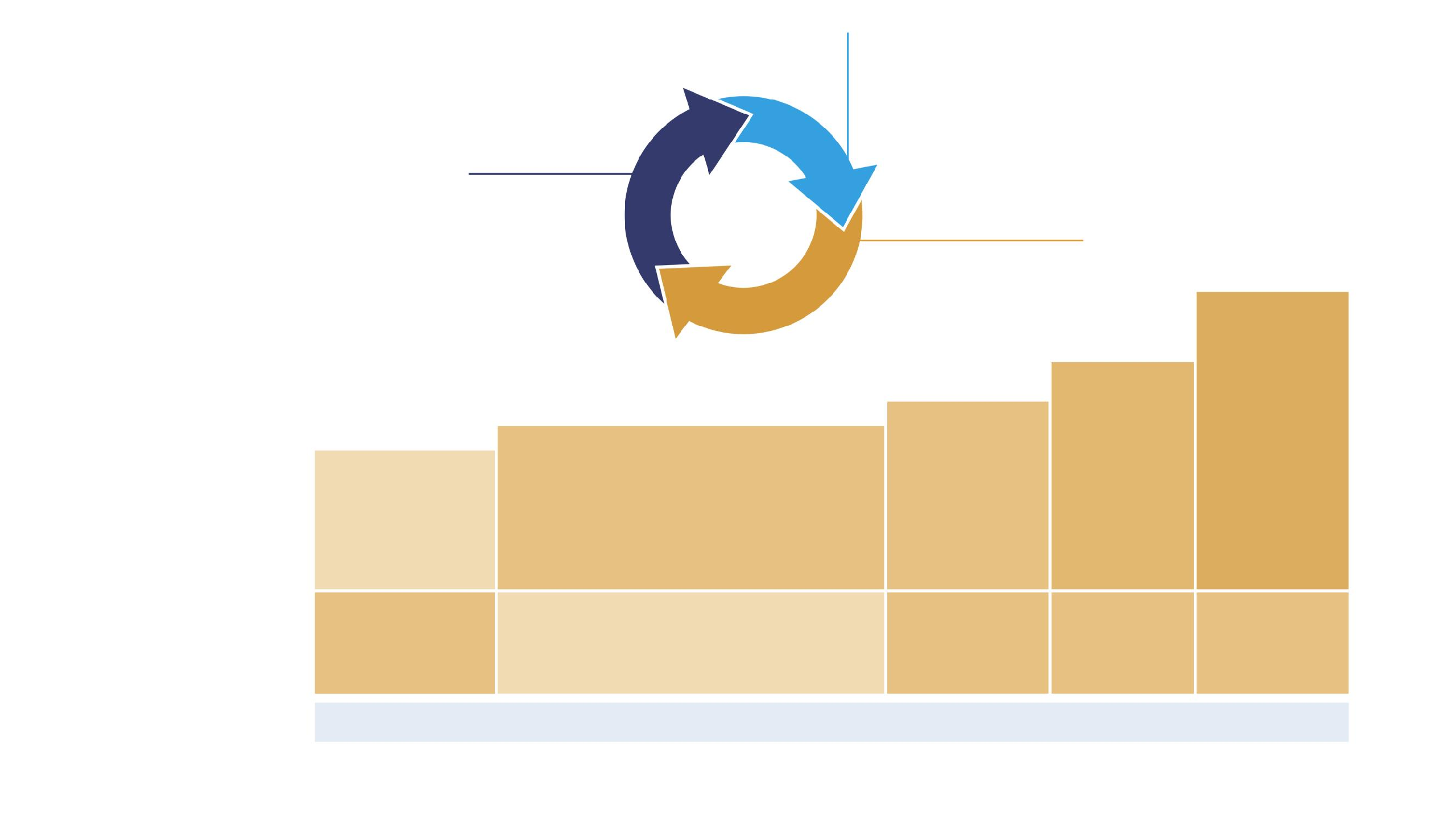 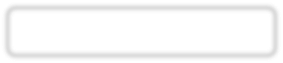 Children 6-11 years
Confirmation of diagnosis if necessary
Symptom control & modifiable  risk factors (see Box 2-2B)  Comorbidities
Inhaler technique & adherence
Child and parent preferences and goals
Personalized asthma management:
Assess, Adjust, Review
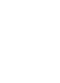 Symptoms  Exacerbations  Side-effects
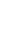 Lung function
Child and parent
satisfaction
Treatment of modifiable risk factors &
comorbidities
Non-pharmacological strategies
Asthma medications (adjust down or up)
Education & skills training
STEP 5
Refer for  phenotypic  assessment
± higher dose
ICS-LABA or
add-on therapy,
e.g. anti-IgE,
anti-IL4R
Asthma medication options:  Adjust treatment up and down for  individual child’s needs
STEP 4
STEP 3
Low dose ICS-  LABA, OR medium  dose ICS, OR
very low dose*  ICS-formoterol  maintenance and  reliever (MART)
Medium dose
ICS-LABA,
OR low dose†  ICS-formoterol  maintenance  and reliever  therapy (MART).
Refer for expert  advice
STEP 2
Daily low dose inhaled corticosteroid (ICS)
(see table of ICS dose ranges for children)
STEP 1
Low dose ICS  taken whenever  SABA taken
PREFERRED
CONTROLLER
to prevent exacerbations
and control symptoms
Daily leukotriene receptor antagonist (LTRA), or
low dose ICS taken whenever SABA taken
Add tiotropium
or add LTRA
Low dose
ICS + LTRA
Add-on anti-IL5 or,  as last resort,  consider add-on  low dose OCS, but
consider side-effects
Consider daily
low dose ICS
Other controller options  (limited indications, or  less evidence for efficacy  or safety)
RELIEVER
As-needed short-acting beta2-agonist (or ICS-formoterol reliever in MART in Steps 3 and 4)
*Very low dose: BUD-FORM 100/6 mcg
†Low dose: BUD-FORM 200/6 mcg (metered doses).
Box 3-5B  © Global Initiative for Asthma 2022, www.ginasthma.org
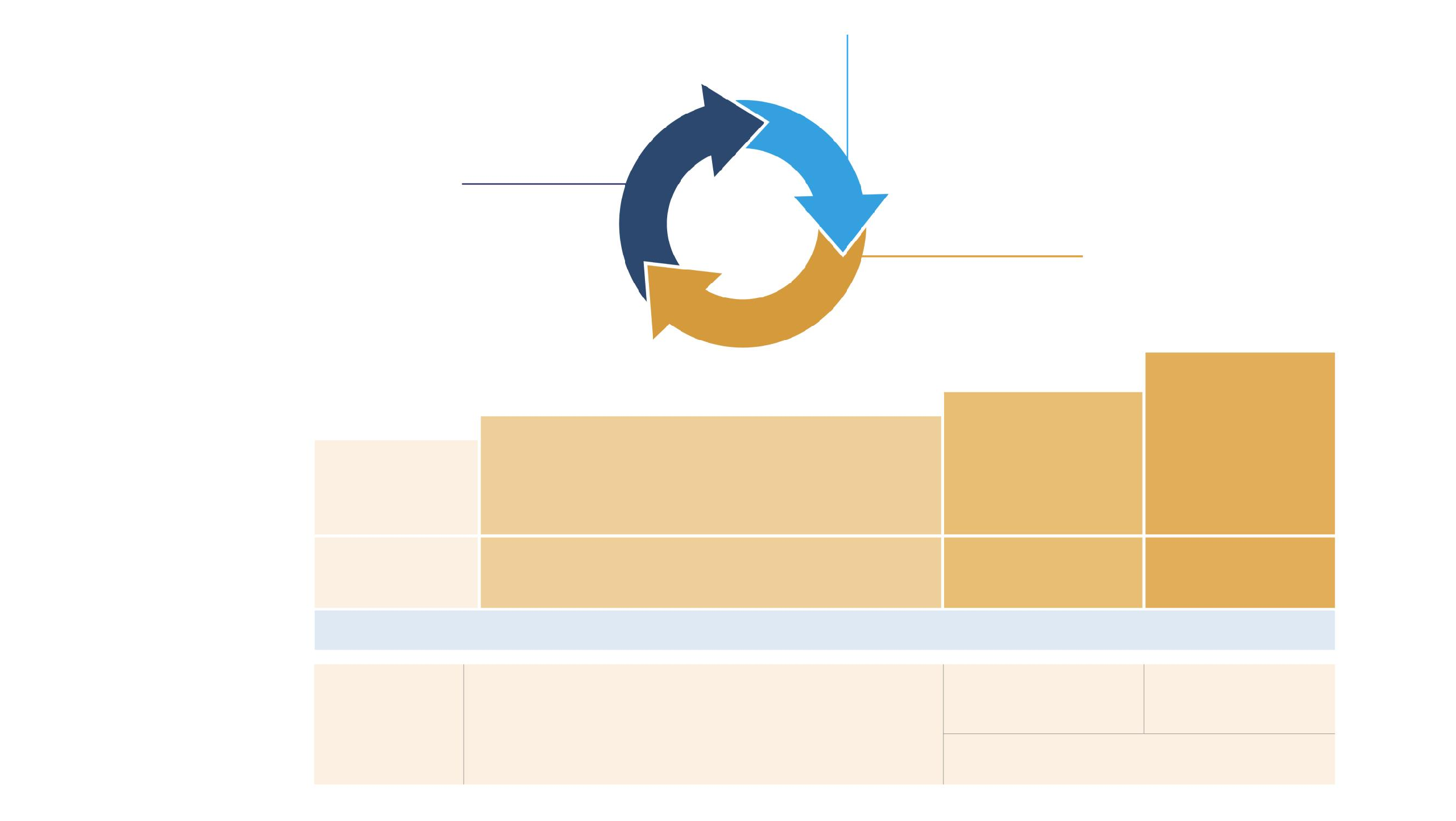 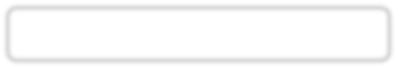 Children 5 years and younger
Exclude alternative diagnoses  Symptom control & modifiable  risk factors
Comorbidities
Inhaler technique & adherence
Parent preferences and goals
Personalized asthma management:
Assess, Adjust, Review response
Symptoms  Exacerbations  Side-effects  Parent satisfaction
Treat modifiable risk factors and
comorbidities
Non-pharmacological strategies
Asthma medications Education
& skills training
Asthma medication options:  Adjust treatment up and down for  individual child’s needs
STEP 4
STEP 3
Continue  controller & refer  for specialist  assessment
STEP 2
Double ‘low
dose’ ICS
STEP 1
Daily low dose inhaled corticosteroid (ICS)
(see table of ICS dose ranges for pre-school children)
PREFERRED  CONTROLLER  CHOICE
Other controller options  (limited indications, or  less evidence for efficacy  or safety)
Daily leukotriene receptor antagonist (LTRA), or  intermittent short course of ICS at onset of  respiratory illness
Add LTRA, or increase  ICS frequency, or add  intermittent ICS
Low dose ICS + LTRA  Consider specialist  referral
Consider intermittent  short course ICS at  onset of viral illness
As-needed short-acting beta -
RELIEVER
2
agonist
CONSIDER THIS  STEP FOR  CHILDREN WITH:
Infrequent viral  wheezing and no  or few interval  symptoms
Asthma diagnosis, and  asthma not well-controlled  on low dose ICS
Asthma not  well-controlled  on double ICS
Symptom pattern not consistent with asthma but wheezing  episodes requiring SABA occur frequently, e.g. ≥3 per year.  Give diagnostic trial for 3 months. Consider specialist referral.
Symptom pattern consistent with asthma, and asthma
symptoms not well-controlled or ≥3 exacerbations per year.
Before stepping up, check for alternative diagnosis,
check inhaler skills, review adherence and exposures
Box 6-5 © Global Initiative for Asthma 2022, www.ginasthma.org
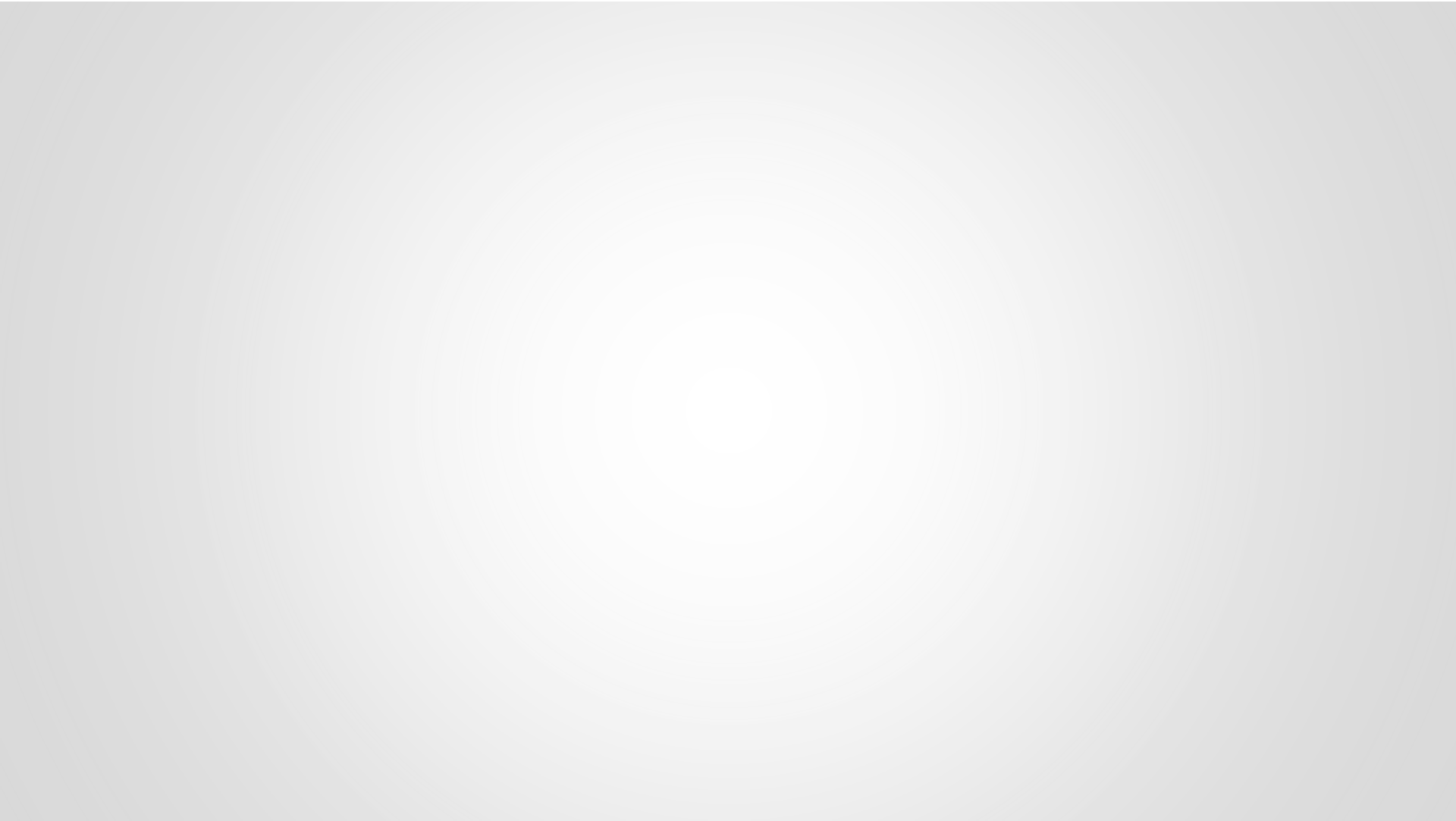 PRINCIPLES OF
In Asthma, β-agonistsTshHouEldRalwAayPs Ybe given inhaled, never orally
Inhaled medications can be given via nebulizers or inhalers with equal efficacy
Two major types of inhalers:
Metered dose inhalers ( MDI )
Dry powder inhalers ( DPI ), common examples are the discus and the “turbuhaler”


GINA no longer recommends SABA-only treatment for Step 1 in adults and  adolescents. This decision is rooted in evidence showing that SABA-only treatment  increases the risk of severe exacerbations.
The addition of any Inhaled Corticosteroid (ICS) significantly reduces this risk.
GINA now advises that all adults and adolescents with asthma should receive ICS-  containing controller treatment.
ICS can be administered through regular daily treatment or, in cases of mild asthma,  through low-dose ICS-formeterol as needed.
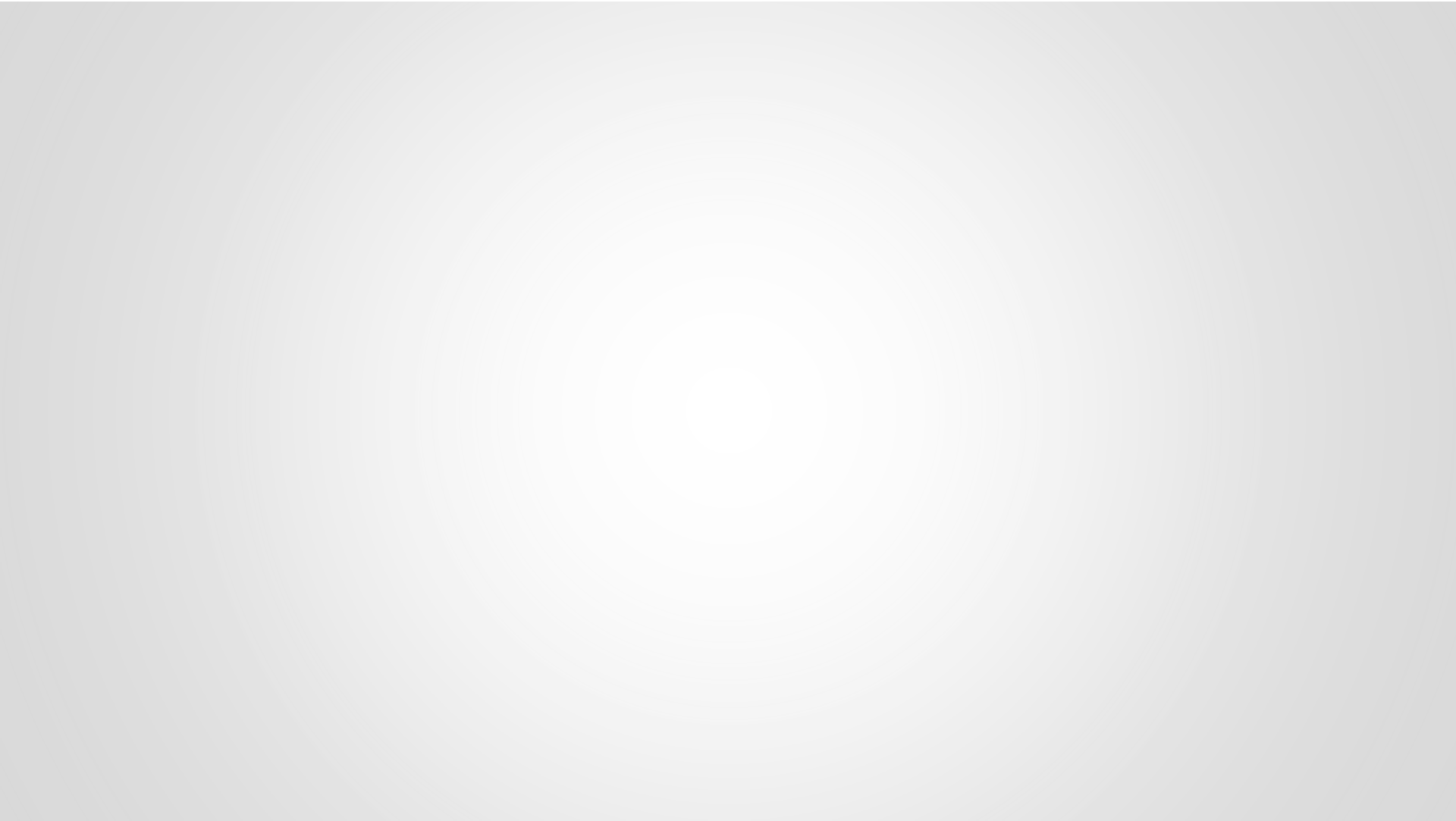 PRINCIPLES OF
In children, ALL MTDIH’s EshRouAldPbeYgiven via a spacer
Older children ( > 6 - 8 yr) may use dry powder inhaler devices
Inhaled steroids are safe
Ketotifen is NOT an asthma controller
Antihistamines (for allergic rhinitis) is safe in asthmatics
Ibuprofen is safe in asthmatic children, aspirin induced asthma is an adult  disease
Short courses of systemic steroids achieve good control of exacerbations  and are generally safe if not repeated frequently, good control by daily  medications + preventive measures ¾ need for them
Inhaled steroids were NOT made for use in acute exacerbations
Treat co-morbidities: allergic rhinitis, GER
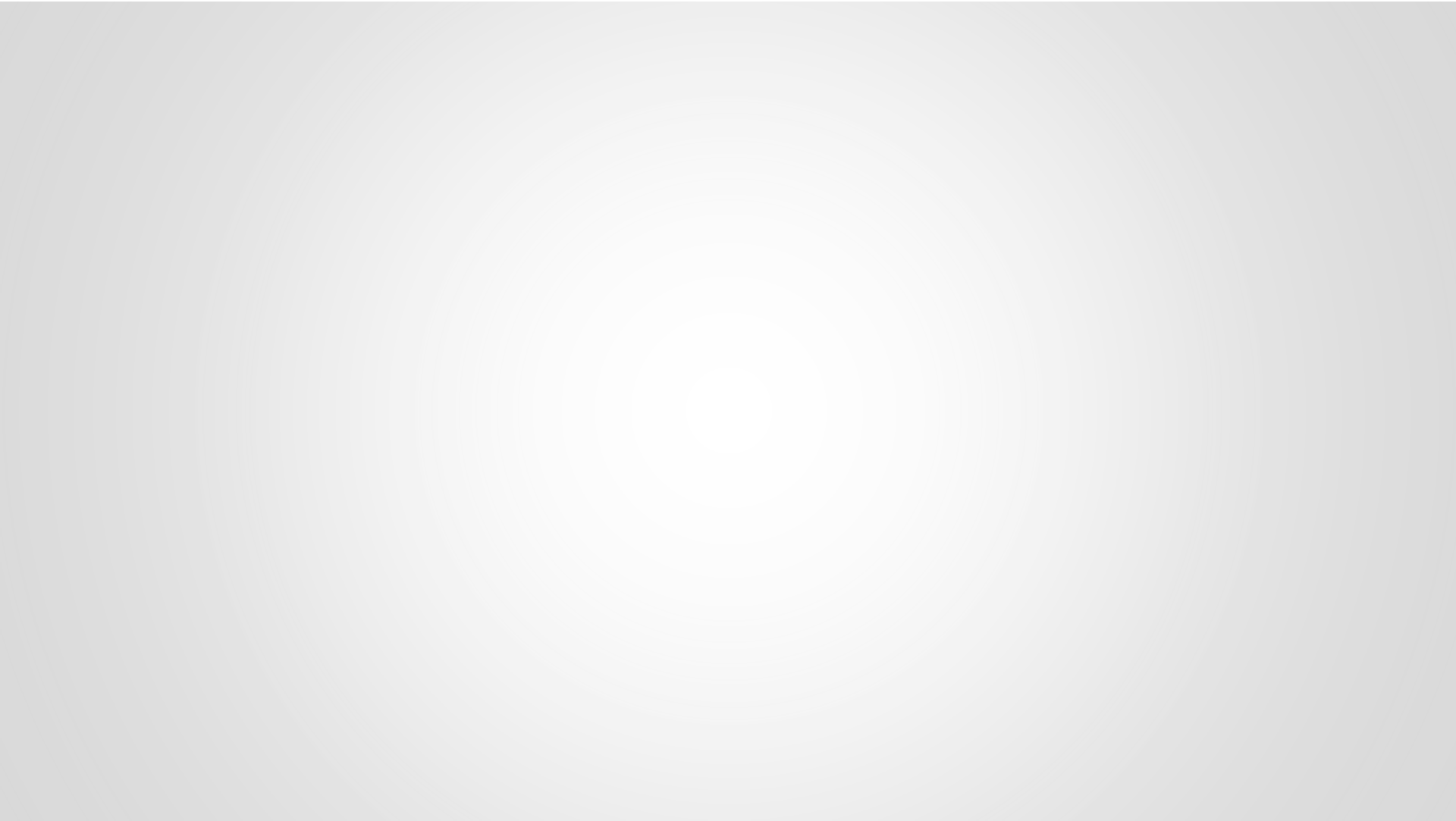 ACUTE
ASTHMA
A flare-up or exacerbation is an acute or sub-acute worsening
of symptoms and lung function compared with the patient’s usual
status
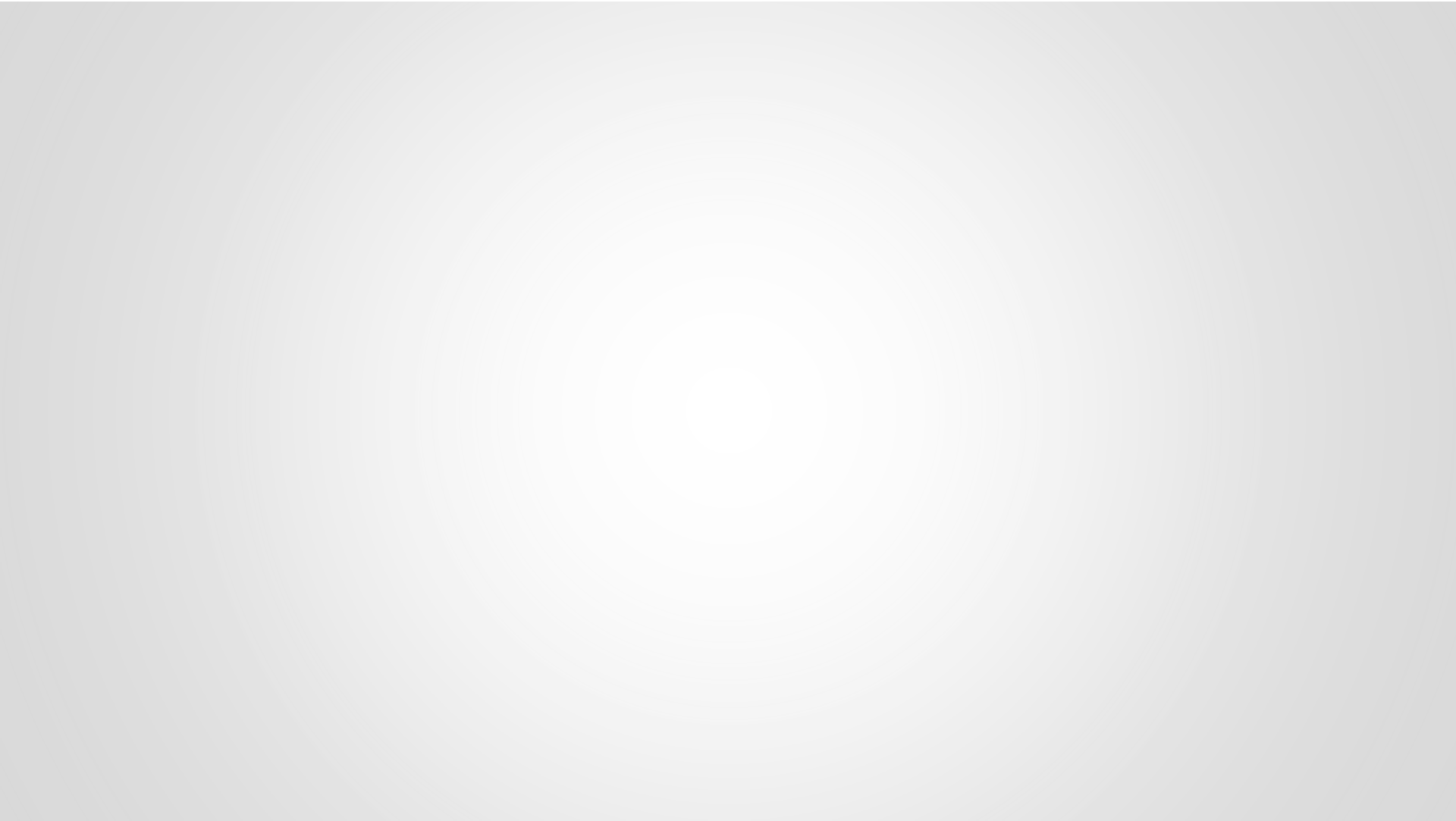 Patients at increased risk of asthma-related death should be
identified:

Any history of near-fatal asthma requiring intubation and ventilation
Hospitalization or emergency care for asthma in last 12 months
Not currently using ICS, or poor adherence with ICS
Currently using or recently stopped using OCS
(indicating the severity of recent events)
Over-use of SABAs, especially if more than 1 canister/month
Lack of a written asthma action plan
History of psychiatric disease or psychosocial problems
Confirmed food allergy in a patient with asthma

Flag these patients for more frequent review
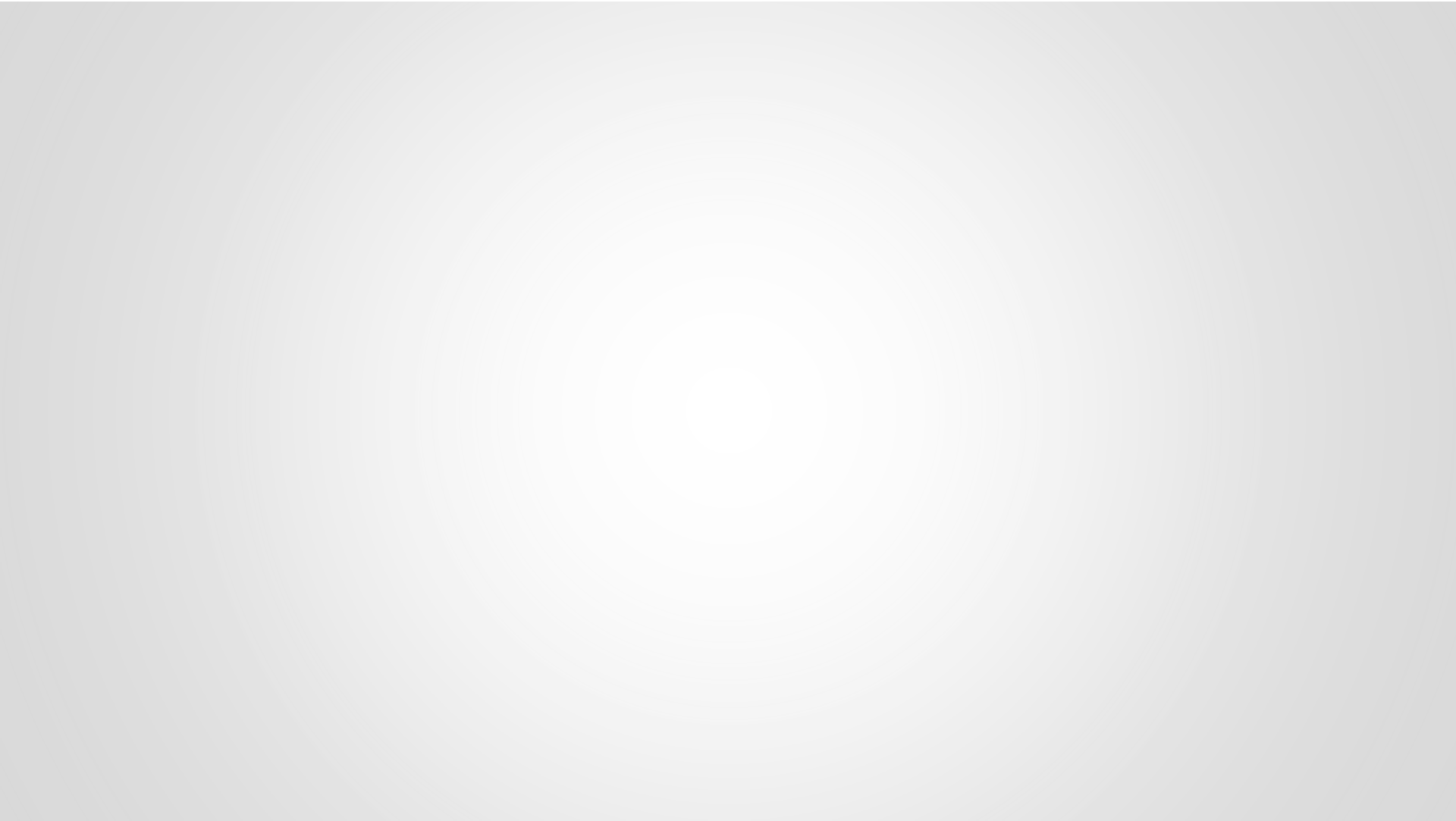 ASSESSMENT OF ACUTE ASTHMA
¾ Assessment of acute asthma starts with a quick clinical evaluation, including  signs of respiratory distress, RR, HR, effort of breathing, pulse oximetry, mental  status and clinical history
¾ ABG in moderate / severe attacks
¾ CXR, other labs are rarely informative
¾ Spirometry and peak flow provide an objective measure of airflow obstruction
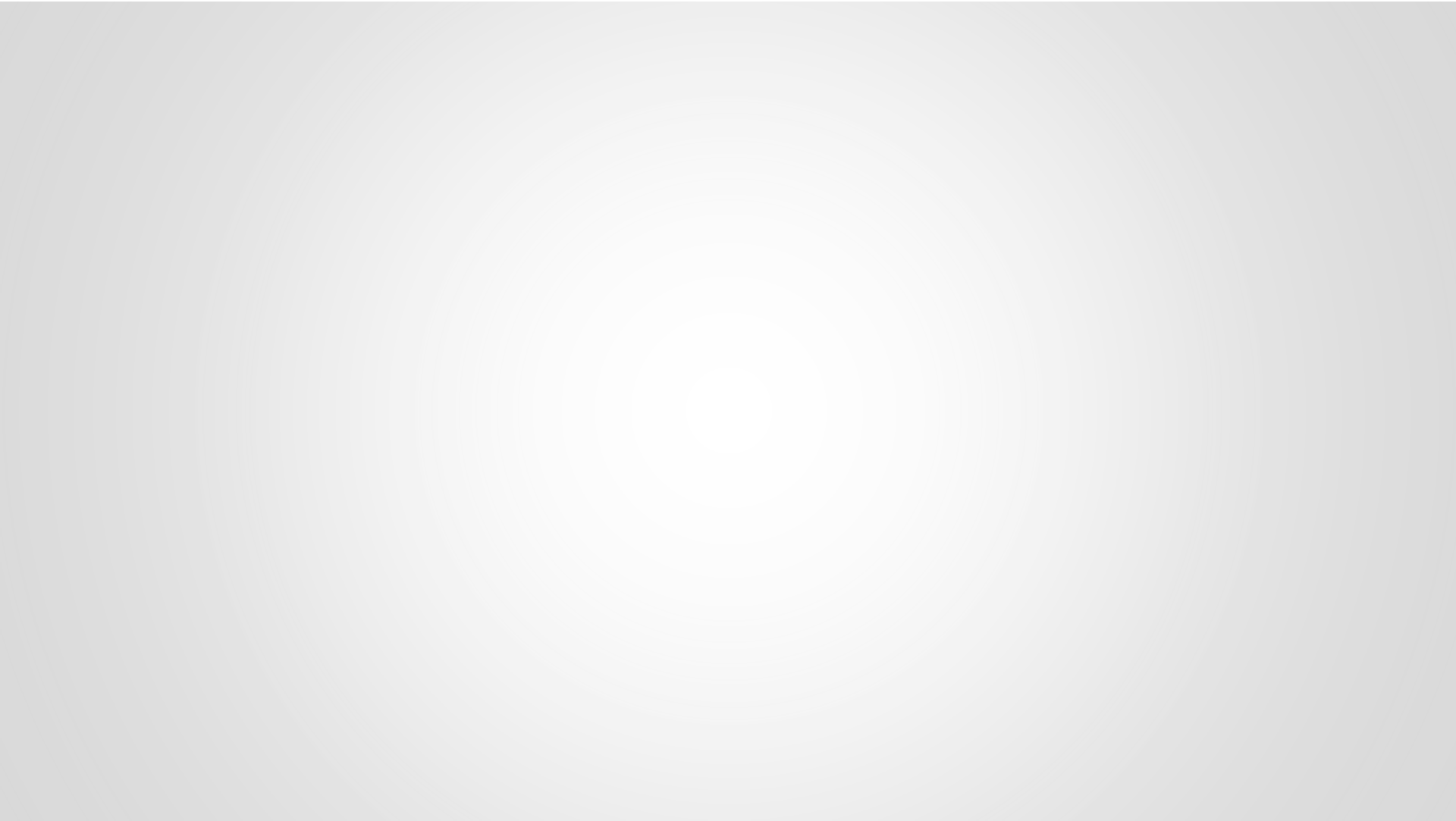 Assessment of acute asthma
Clinical
Objectiv
e
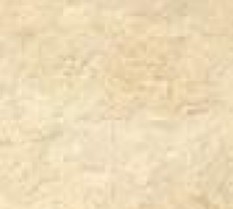 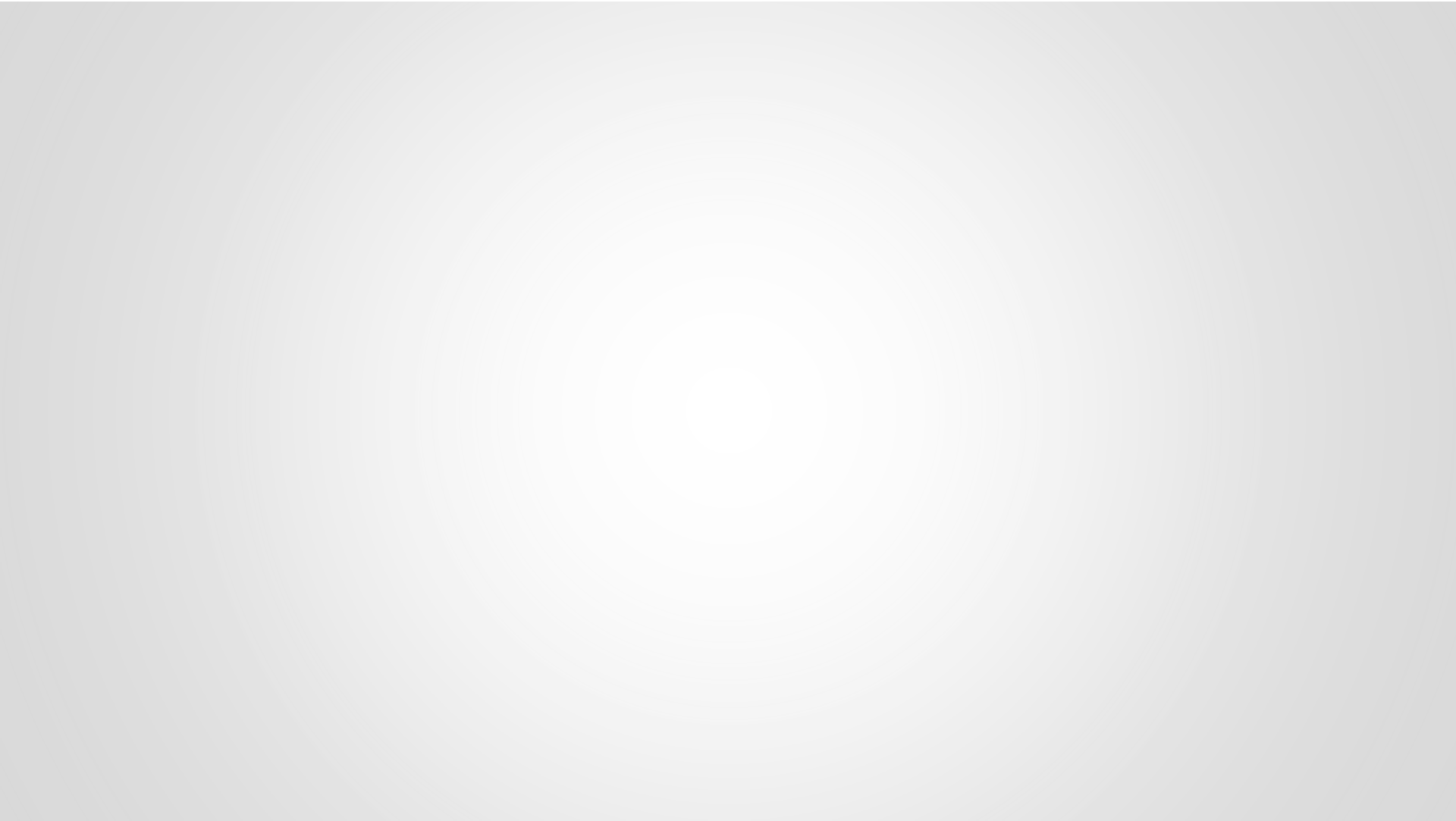 Assessment of  Severity: Life  Threatening Attack
Silent chest
Cyanosis
Poor respiratory  effort
Hypotension
Exhaustion
Confusion
Coma
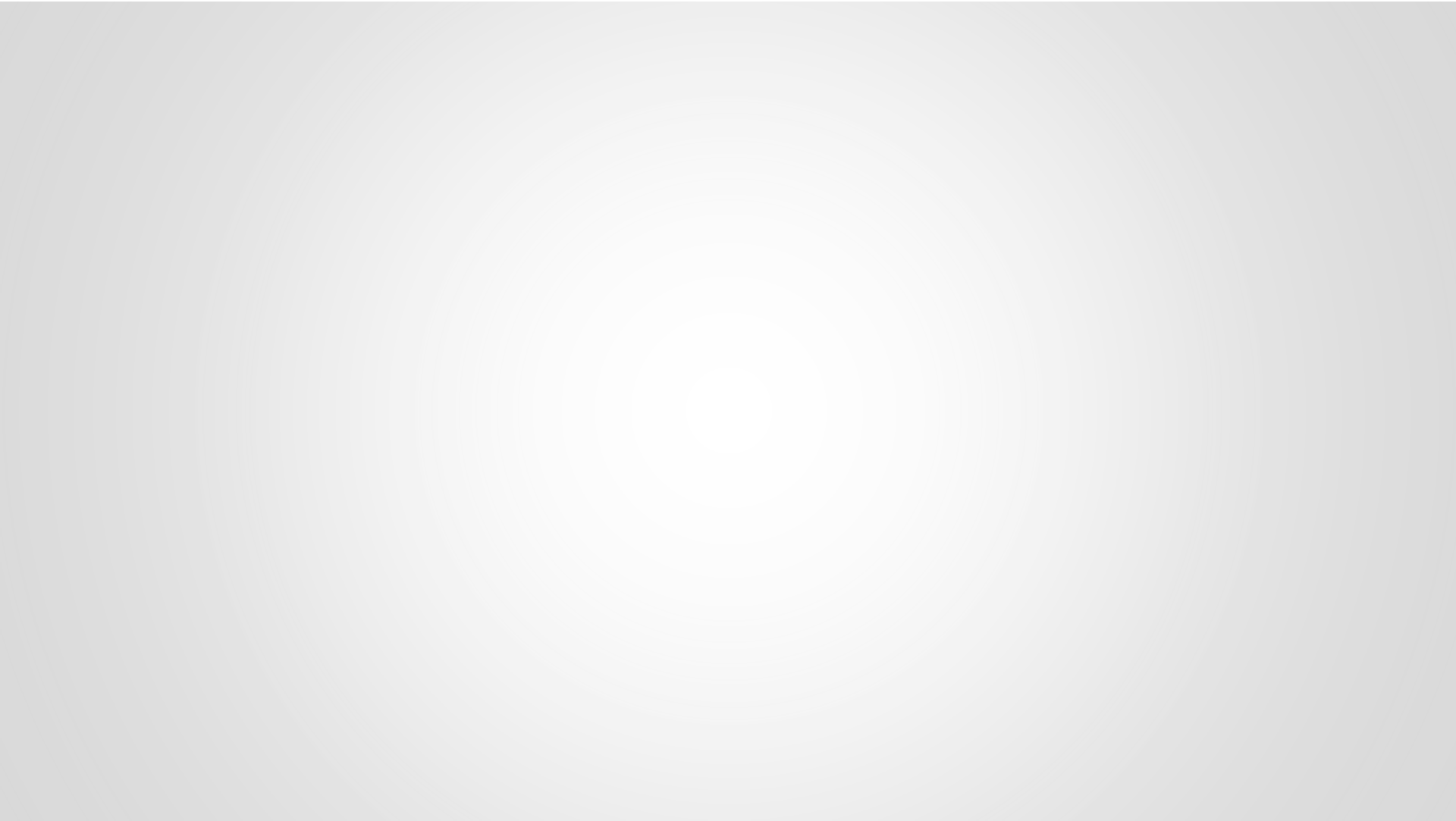 TREATMENT GOALS
¾ Correct hypoxemia
¾ Improve airflow obstruction
¾ Prevent worsening of clinical status
¾ Maintain control of symptoms
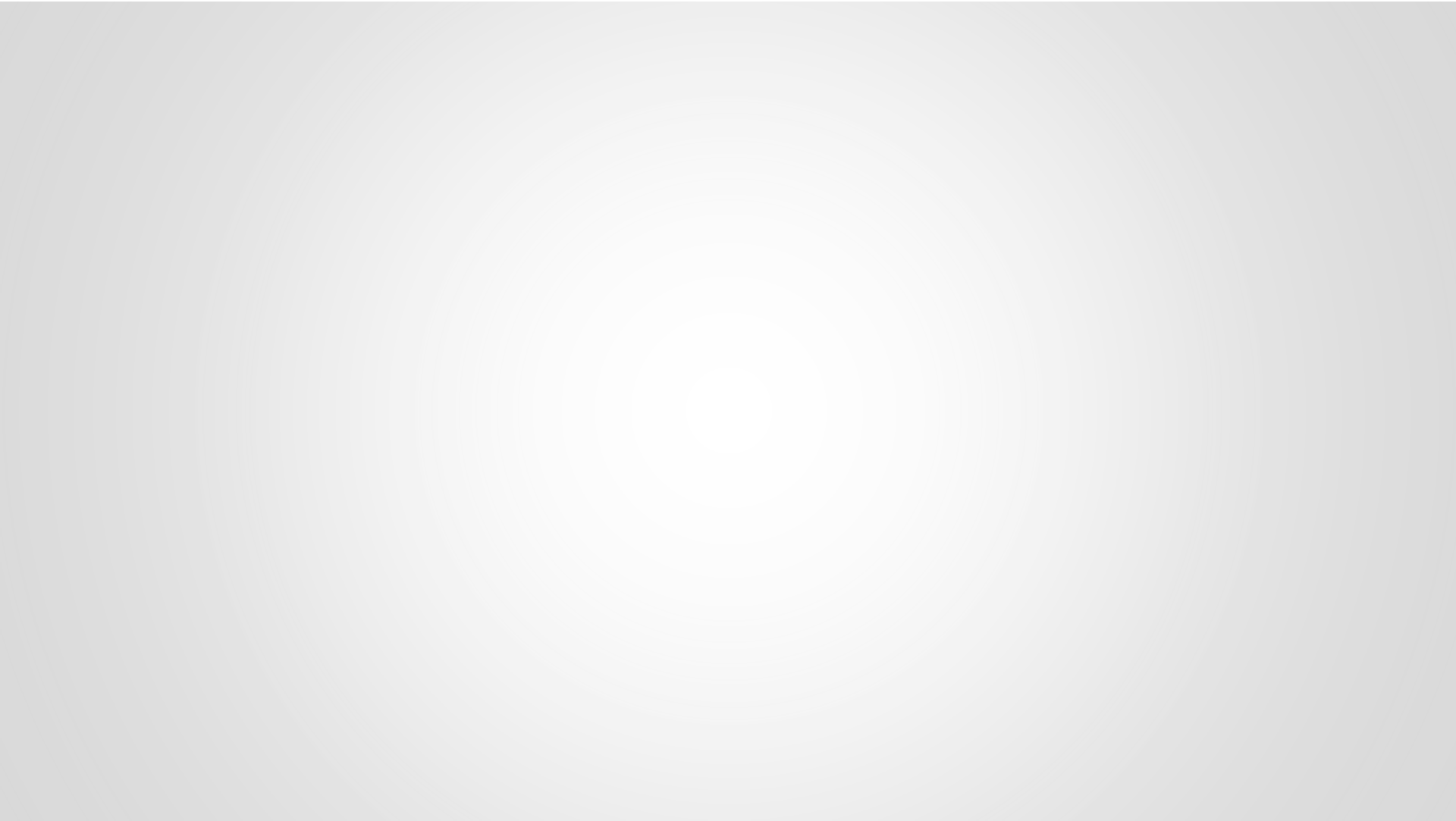 Initial management of asthma exacerbations  in children ≤5 years